FLOG/FIM Subcommittee Meeting, 3 May 2024
Agenda Items:

1 - Update on Developments on FIM at the National Water Center 
2 - 3D representation of channel geometry over CONUS via Machine Learning 
3 - Comments from USGS on their work on Synthetic Rating Curves
FLOG/FIM Subcommittee Meeting, 3 May 2024
Agenda Items:

1 - Update on Developments on FIM at the National Water Center – Presented by Jim Coll and Laura Keys
2 - 3D representation of channel geometry over CONUS via Machine Learning 
3 - Comments from USGS on their work on Synthetic Rating Curves
National Water Center 
FLOG/FIM Subcommittee Update
May 3, 2024
Busy Week in Texas
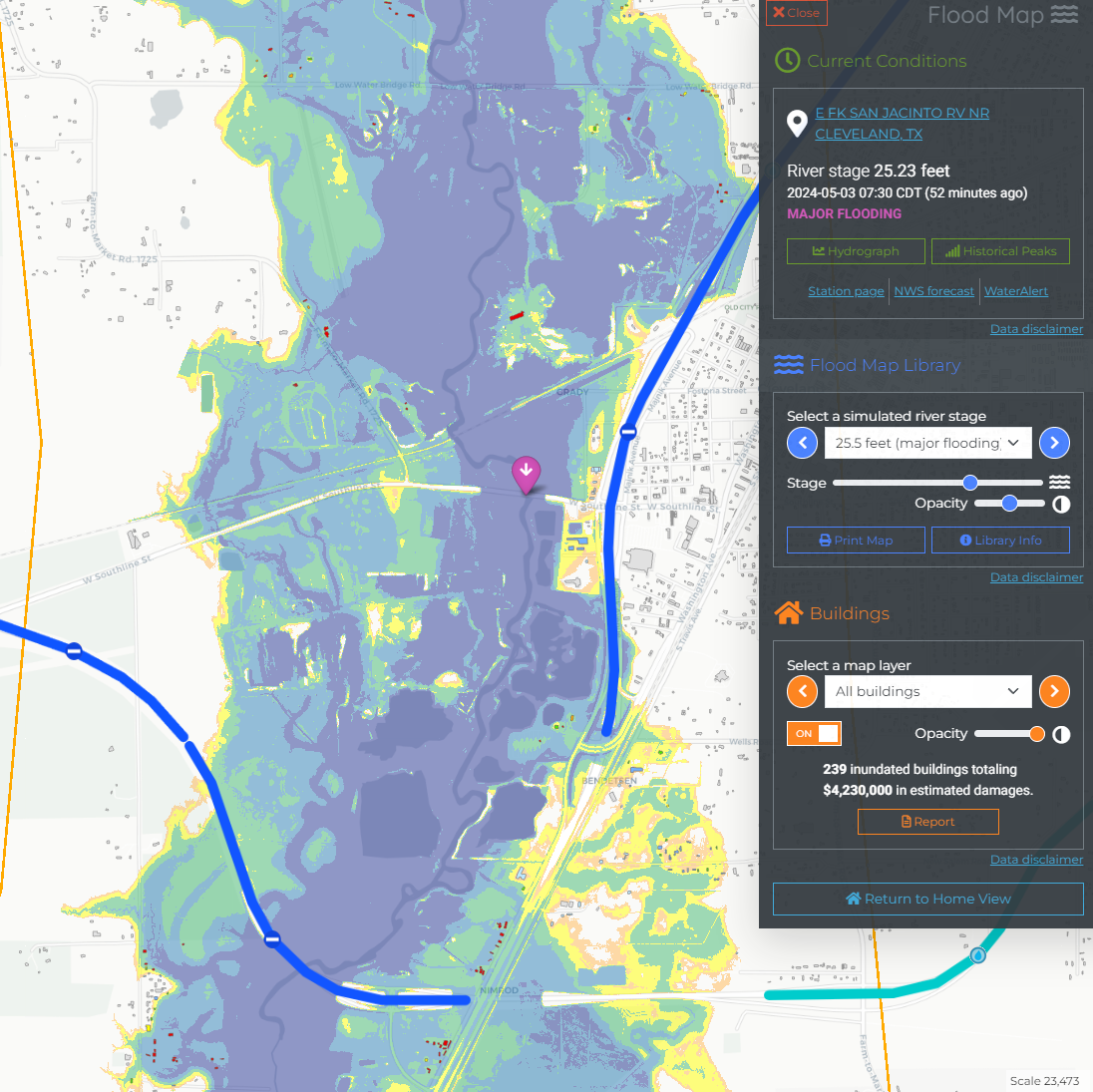 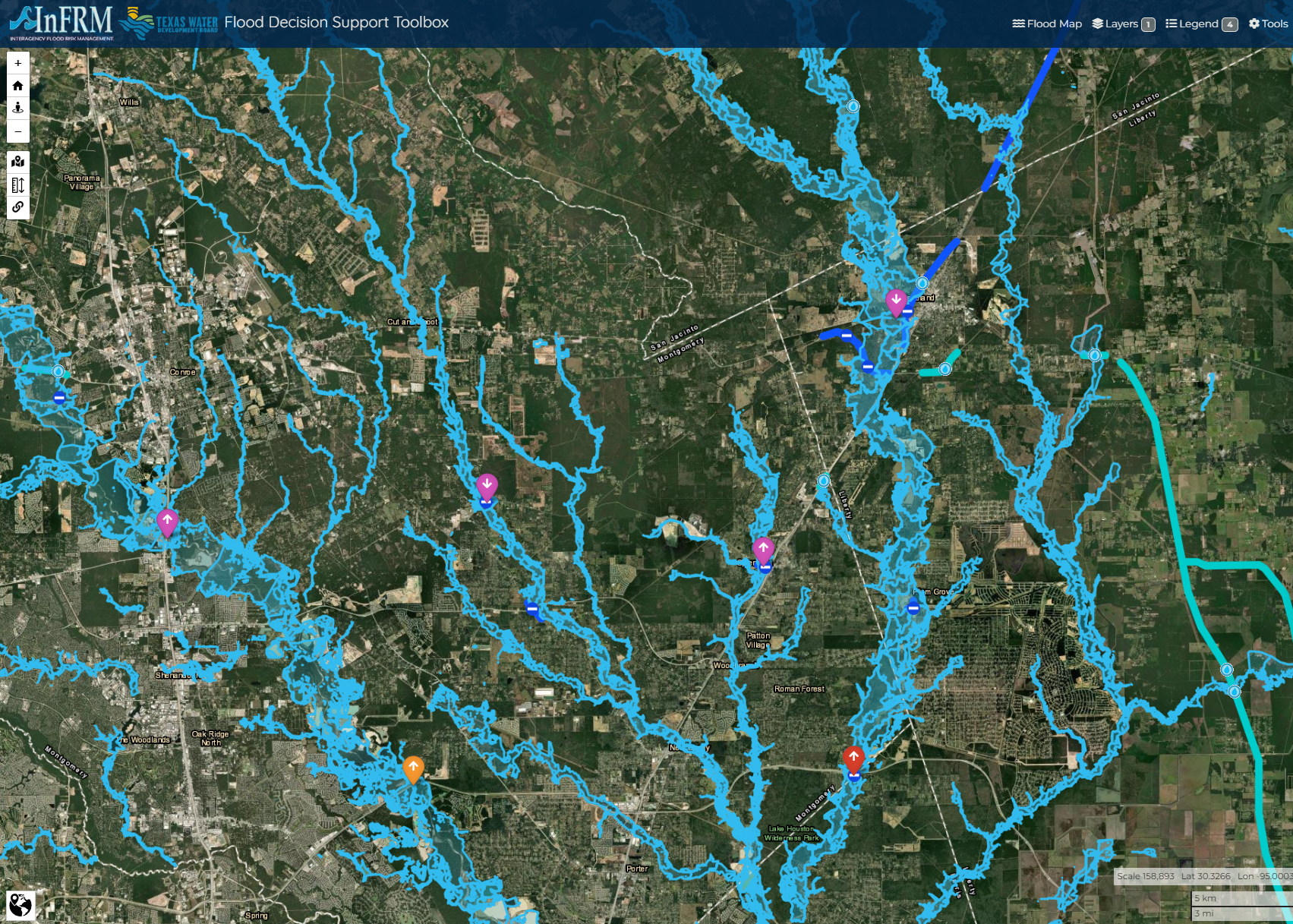 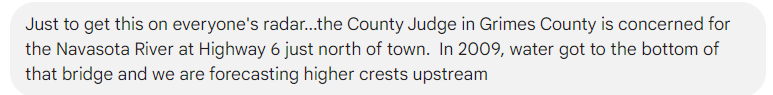 GeoIntelligence Division Update
Items in Testing
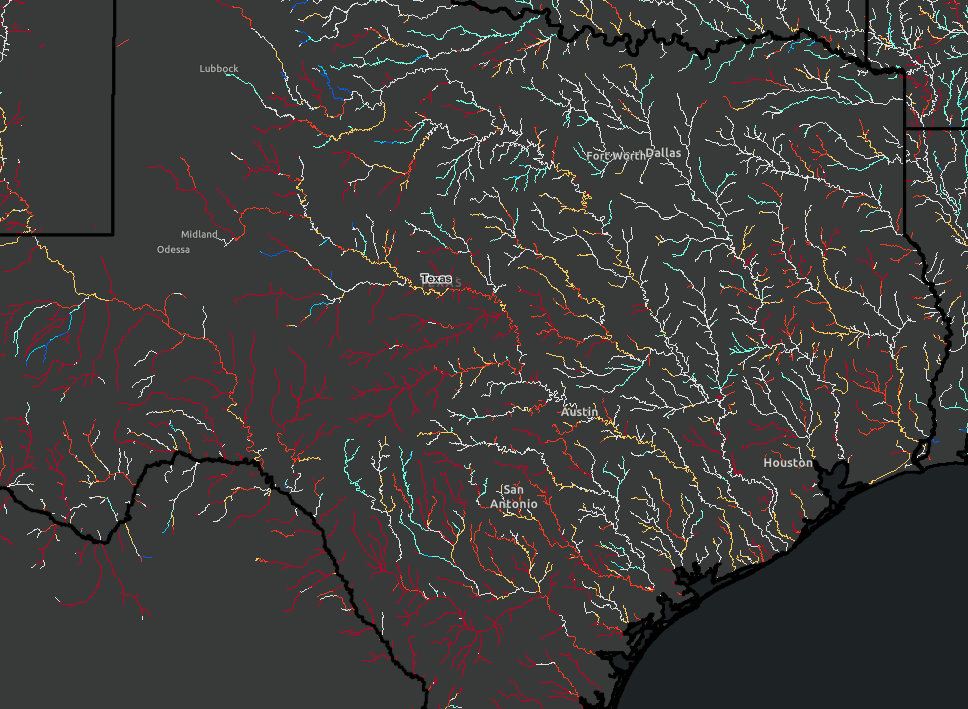 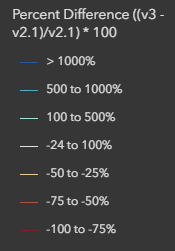 Update to the High Water Thresholds that triggers Flood Mapping to be generated

Moving to a cache flood stack visualization method - Important point is we will move generating FIM from every ½ foot to every foot
Phased Bridge Healing Plan
OSM Guided, LIDAR Enhanced Heal
Bridge Impact Prototyping
OSM Guided HAND Healing
Bulk Classified LIDAR Healing
Prototype Deployment & Feedback
Using OSM bridge-classified street lines to buffer and capture the maximum HAND value to heal into the mapping surface
Using the OSM derived polygon to define the shape to extract LIDAR elevations to heal into the mapping surface
Using well classified 3DEP point clouds (bridge class 17) to bulk heal the HAND surface
Heal HAND surfaces across CONUS and deploy in FIM visualization services, collect field feedback (targeted - May 2024)
Use forecast and bridge attributes to flag potentially impacted bridges as scaffolded by Andy Carter and https://bridgeflood.com/
1
2
3
4
5
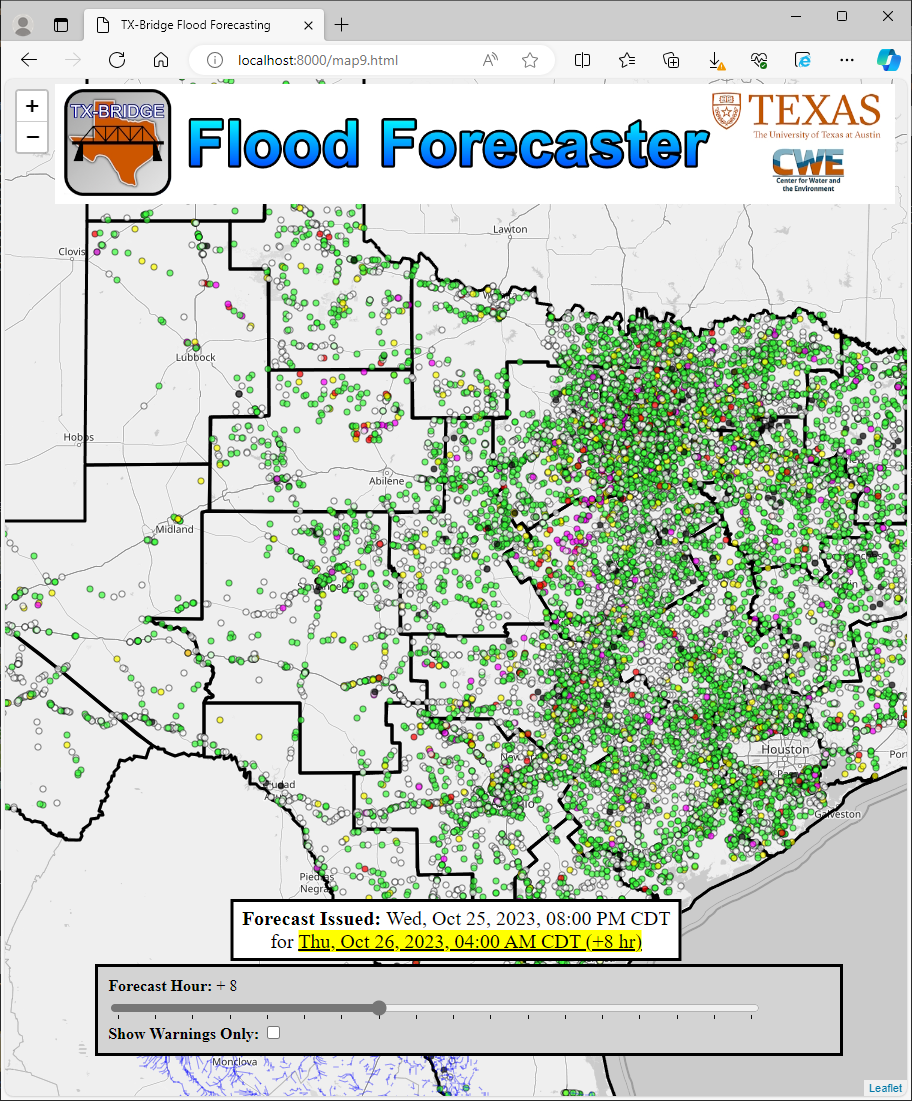 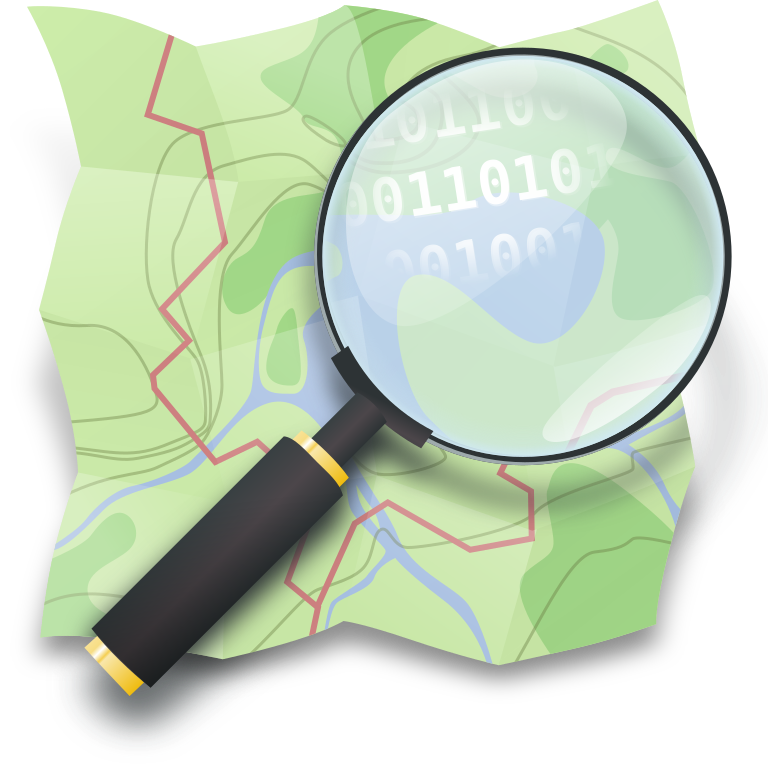 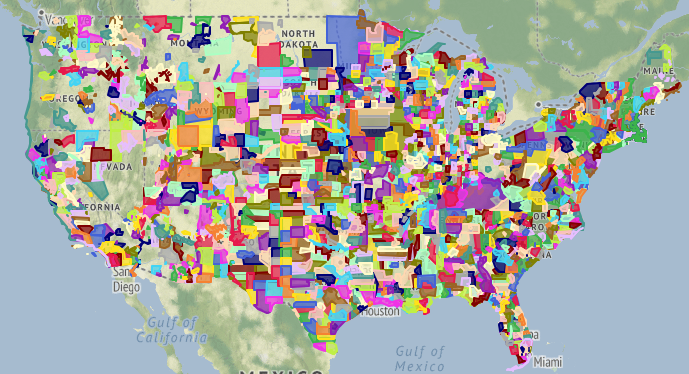 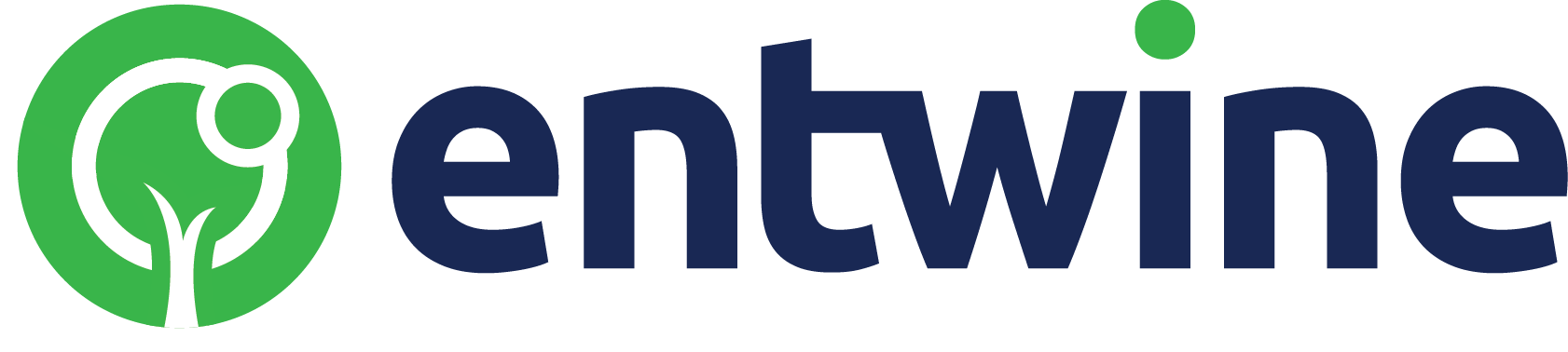 [Speaker Notes: From our last update: touching on the status of OSM-based bridge healing and its prototyping and deployment]
OSM Coverage for initial deployment
OSM bridges successfully downloaded nationwide: 669,358 (Texas: 50,819)
Currently being incorporated into FIM pipeline
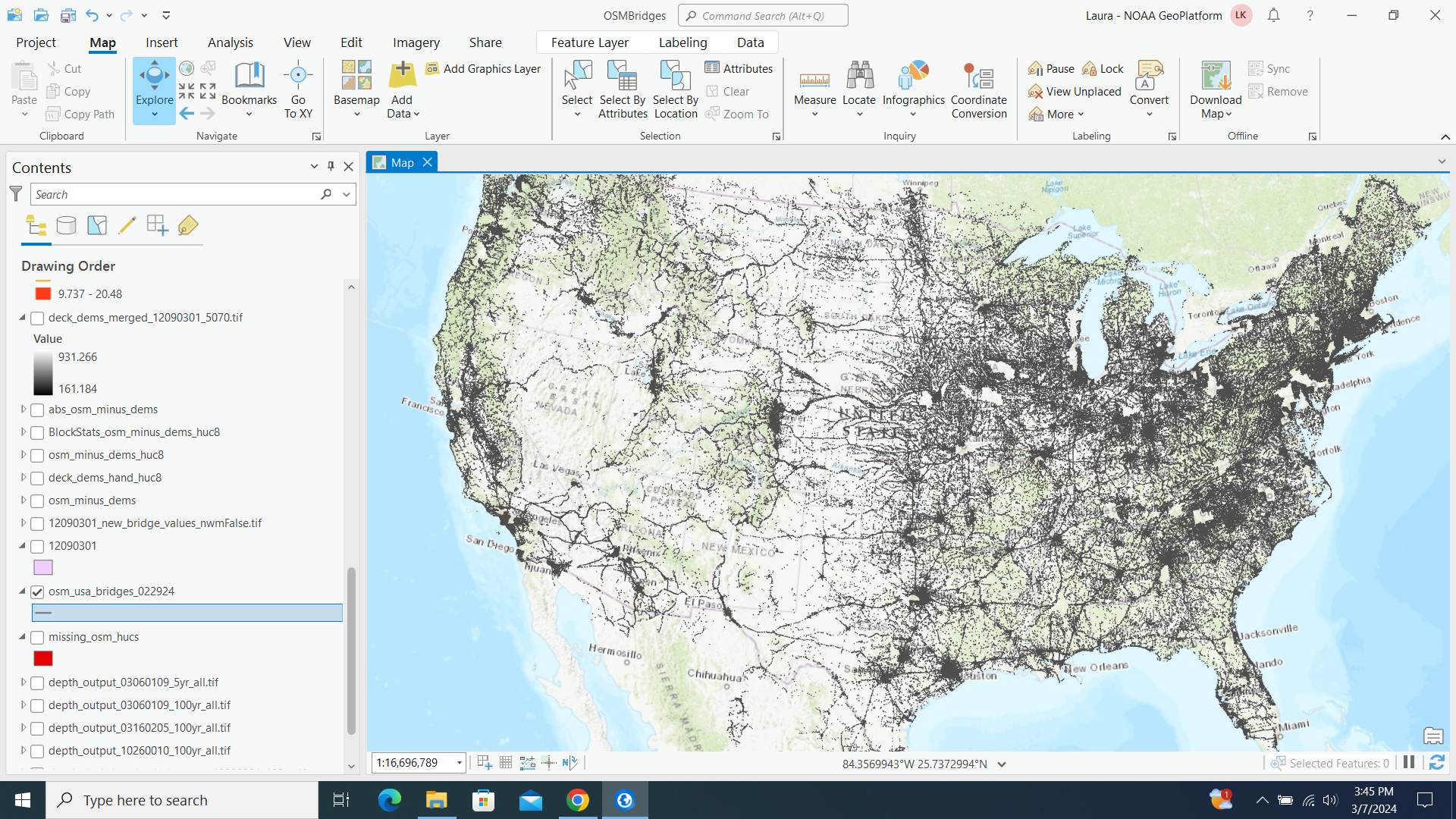 [Speaker Notes: Last time, we showed off some examples of the OSM bridge healing working, now we’re expanding it out as part of the FIM workflow for further field evaluation]
Phased Bridge Healing Plan
OSM Guided, LIDAR Enhanced Heal
Bridge Impact Prototyping
OSM Guided HAND Healing
Bulk Classified LIDAR Healing
Prototype Deployment & Feedback
Using OSM bridge-classified street lines to buffer and capture the maximum HAND value to heal into the mapping surface
Using the OSM derived polygon to define the shape to extract LIDAR elevations to heal into the mapping surface
Using well classified 3DEP point clouds (bridge class 17) to bulk heal the HAND surface
Heal HAND surfaces across CONUS and deploy in FIM visualization services, collect field feedback (targeted - May 2024)
Use forecast and bridge attributes to flag potentially impacted bridges as scaffolded by Andy Carter and https://bridgeflood.com/
1
2
3
4
5
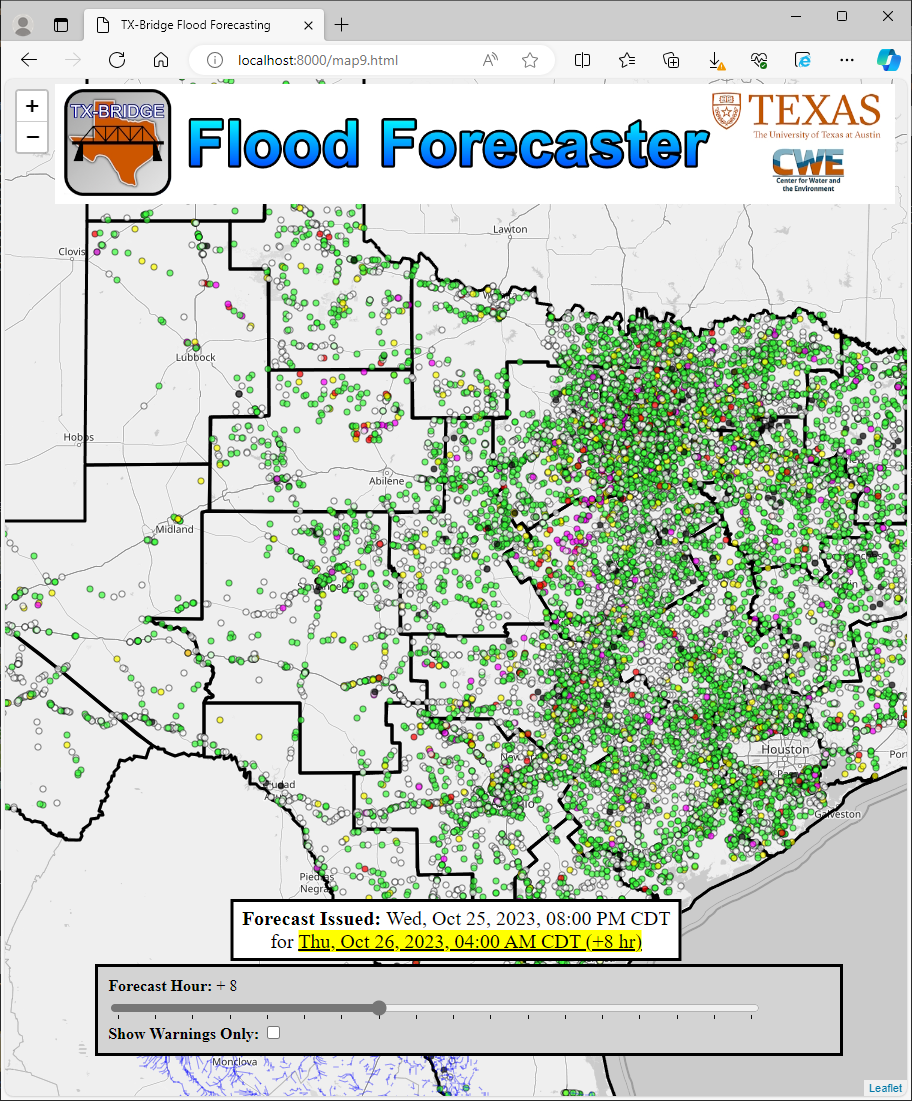 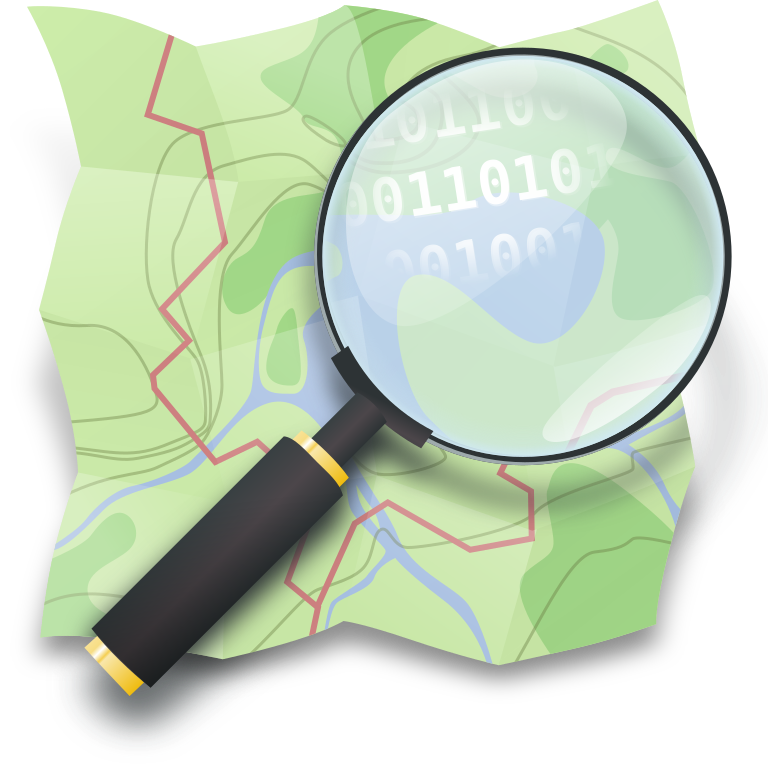 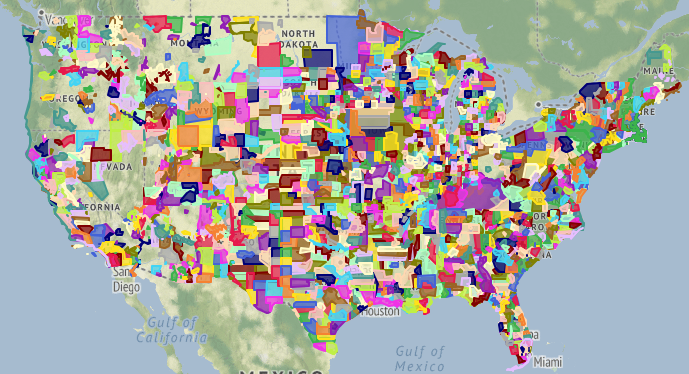 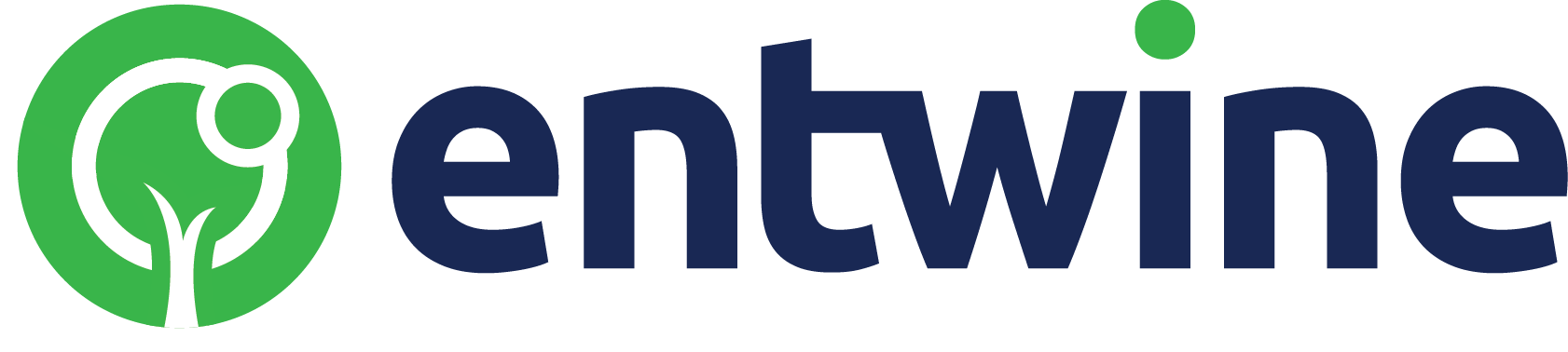 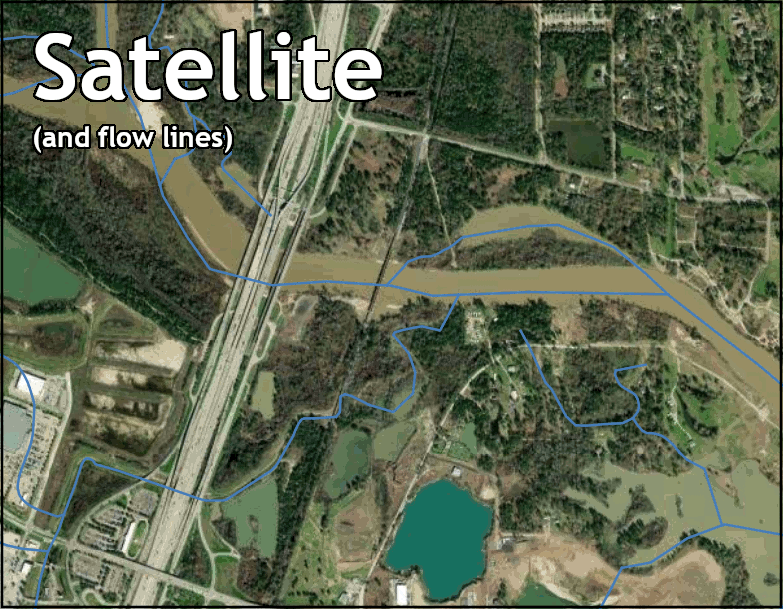 Last time:https://www.caee.utexas.edu/prof/maidment/TWDB/FLOGFIM/Meetings
Bulk Classified LIDAR Healing
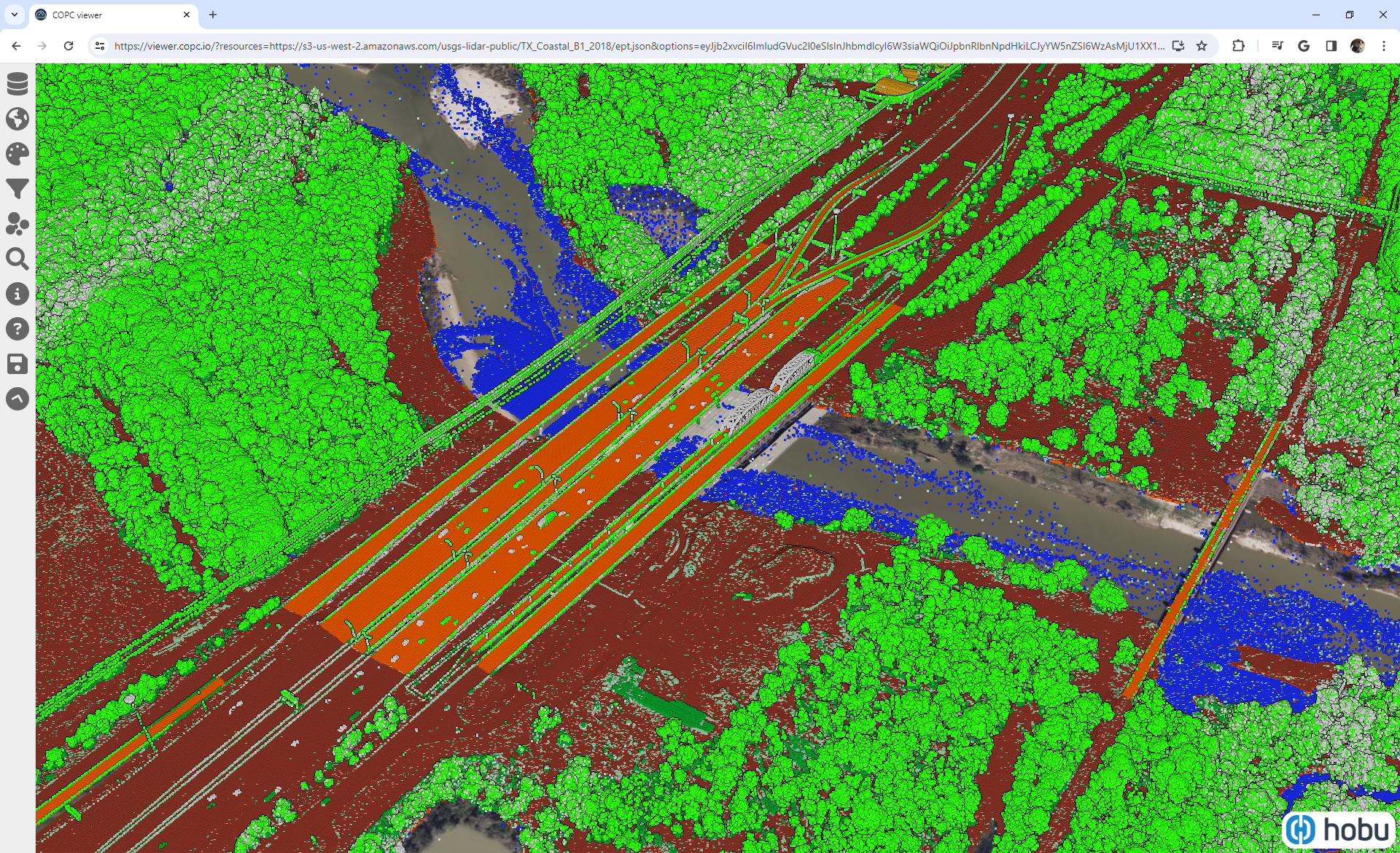 3
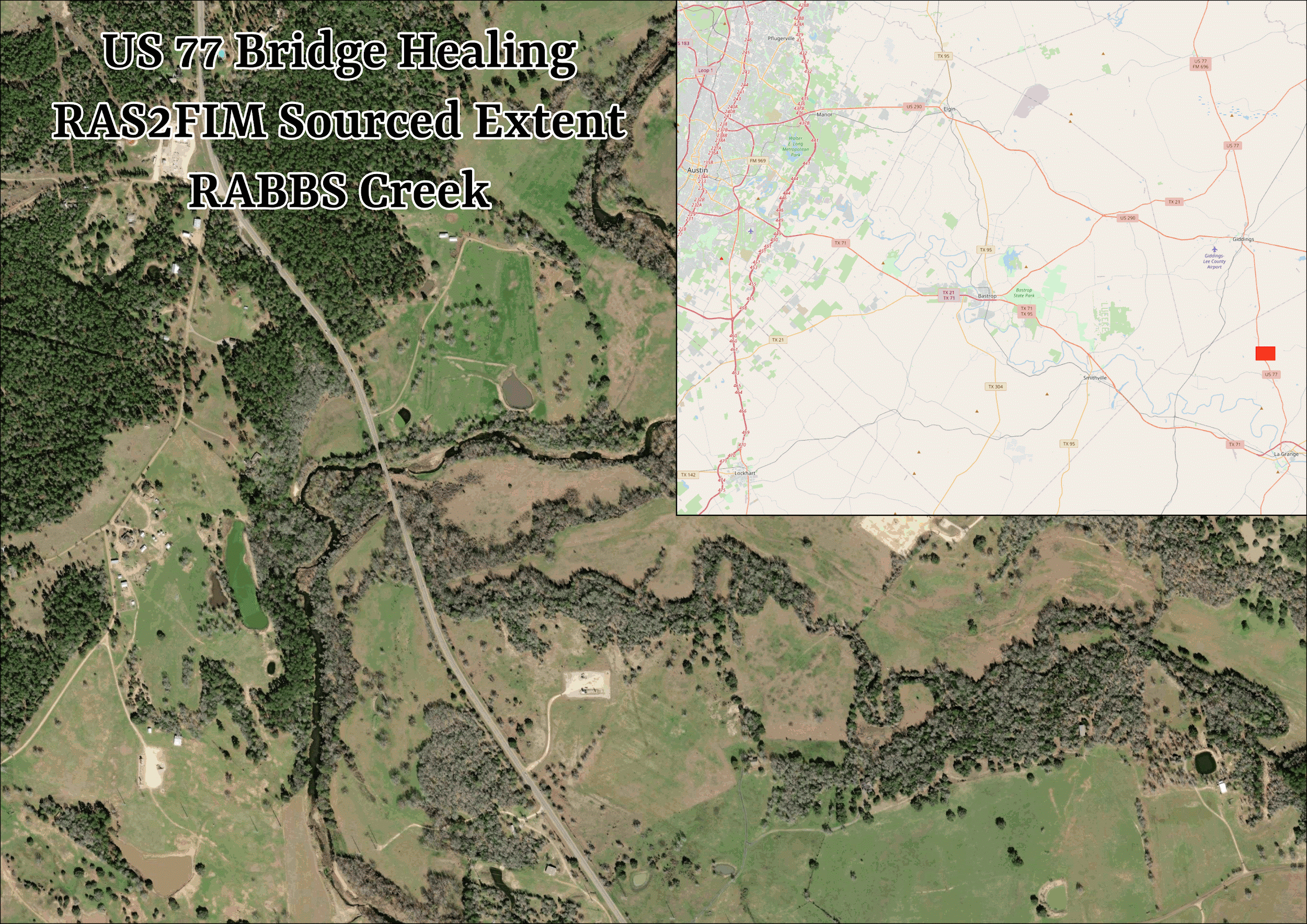 Bulk Classified LIDAR Healing
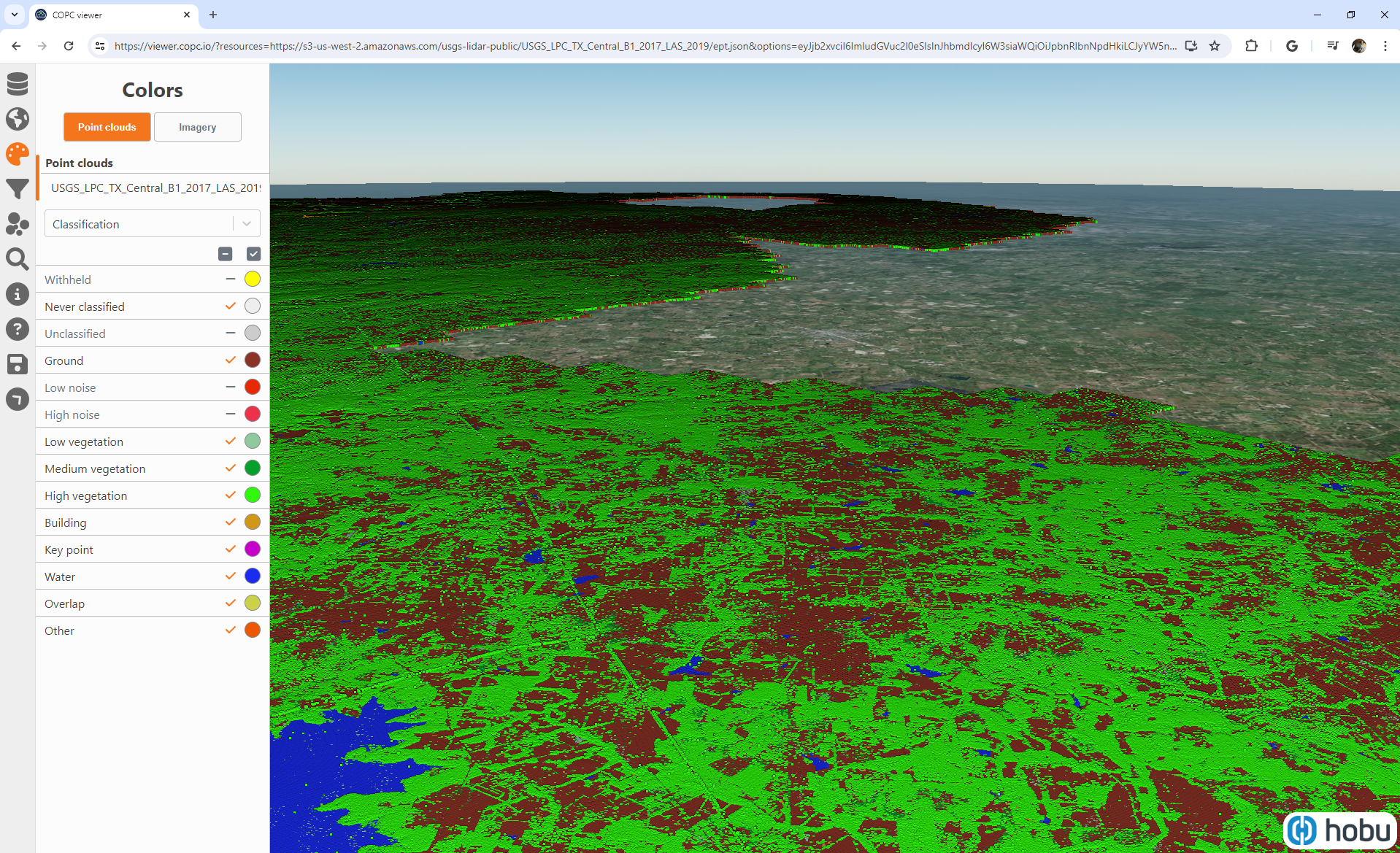 3
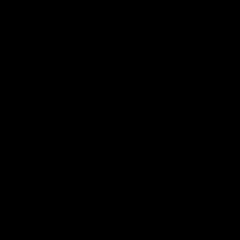 Bulk Classified LIDAR Healing
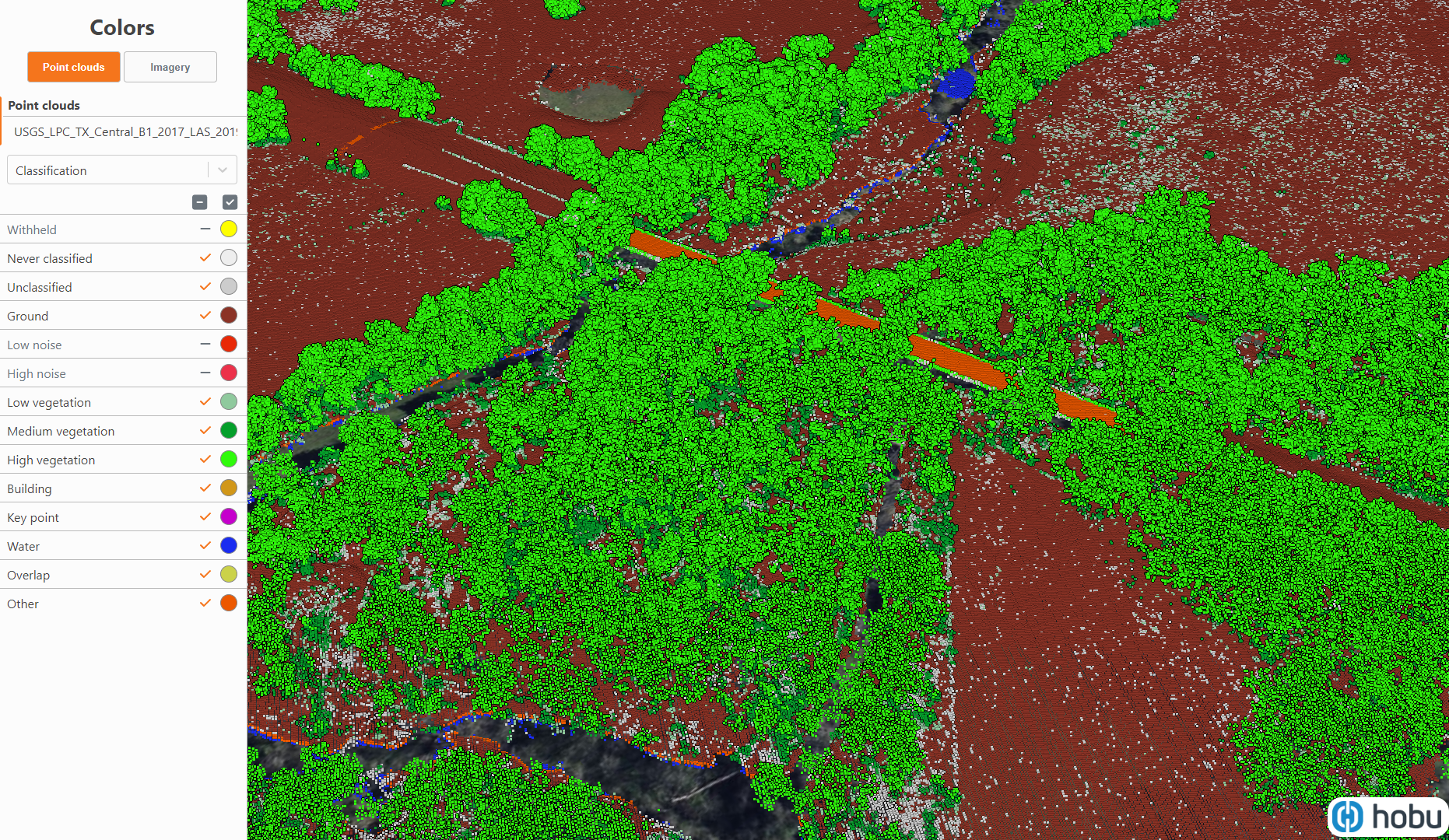 Inundating a healed surface
3
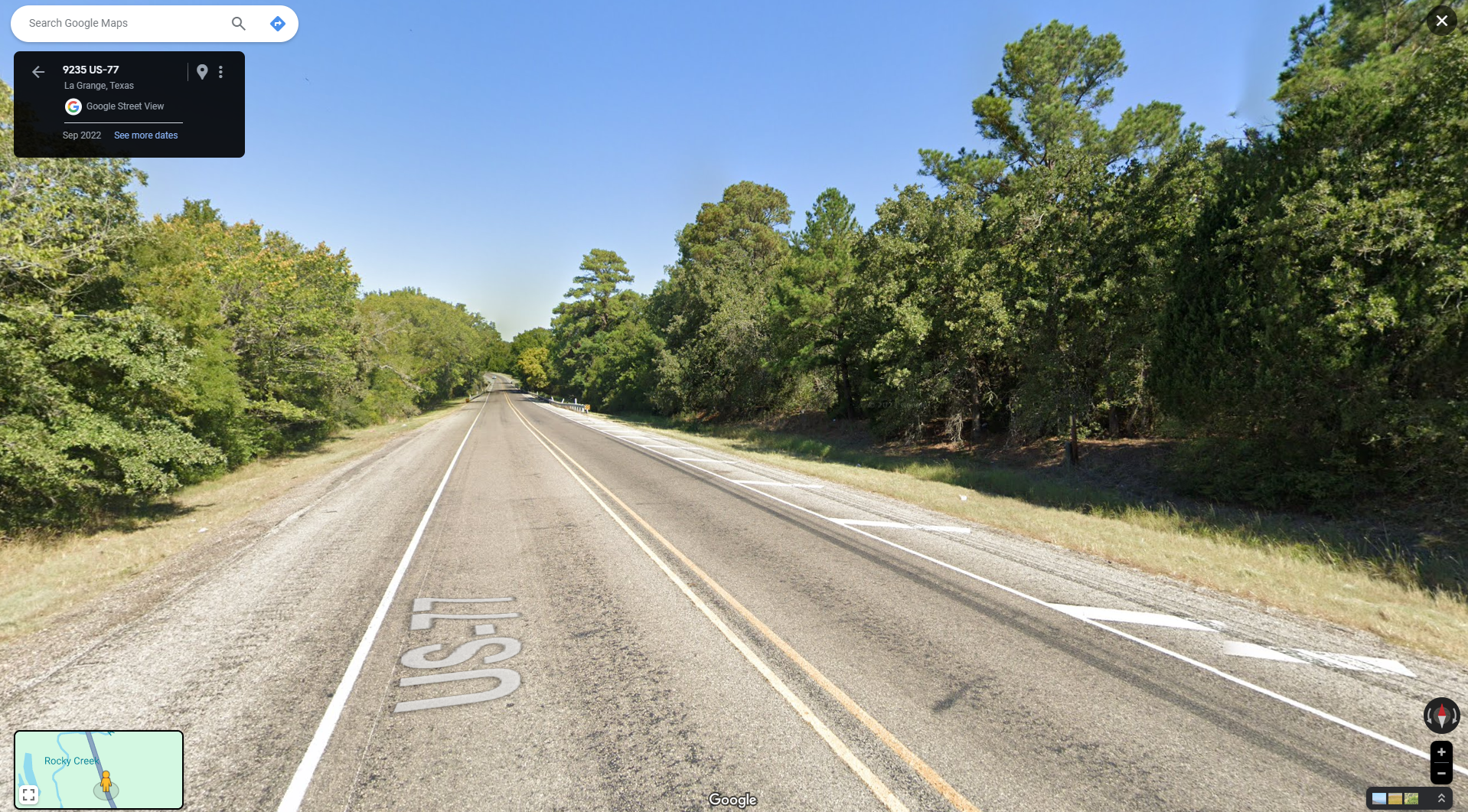 FLOG/FIM Subcommittee Meeting, 3 May 2024
Agenda Items:

1 - Update on Developments on FIM at the National Water Center 
2 - 3D representation of channel geometry over CONUS via Machine Learning – Presented by Arash Rad, 
3 - Comments from USGS on their work on Synthetic Rating Curves
The 3D river channel geometry
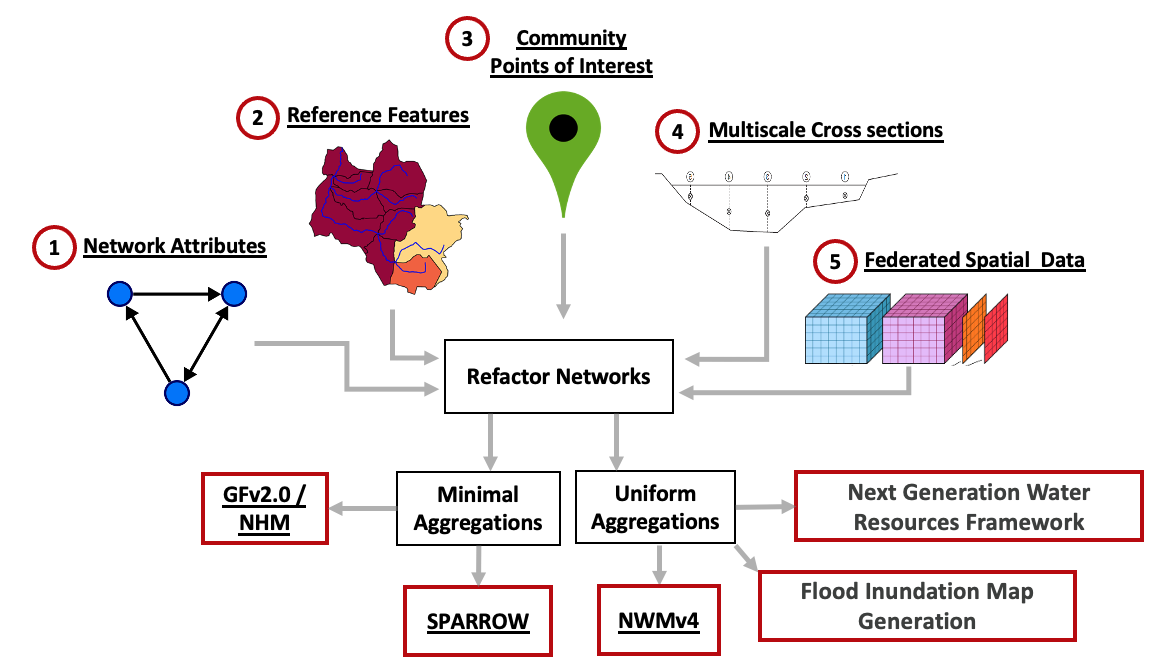 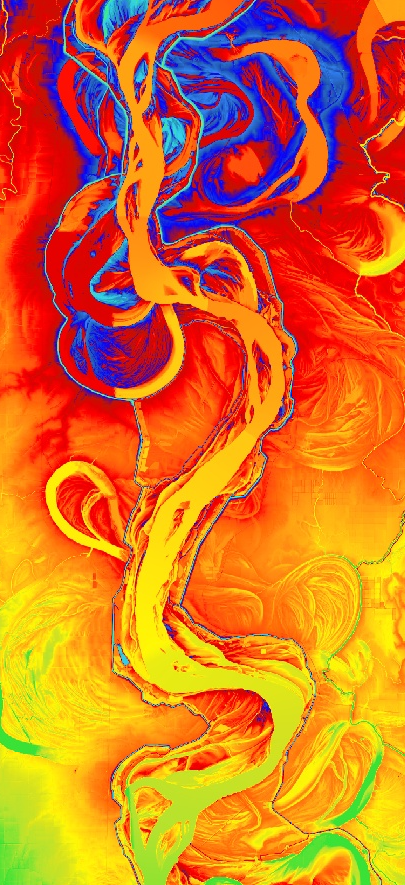 Training ML models to learn channel geometry of CONUS
DEM is missing the channel bathymetry (flat river bed)
Survey data is sparse 
HYDRoSWOT locations used for training and testing
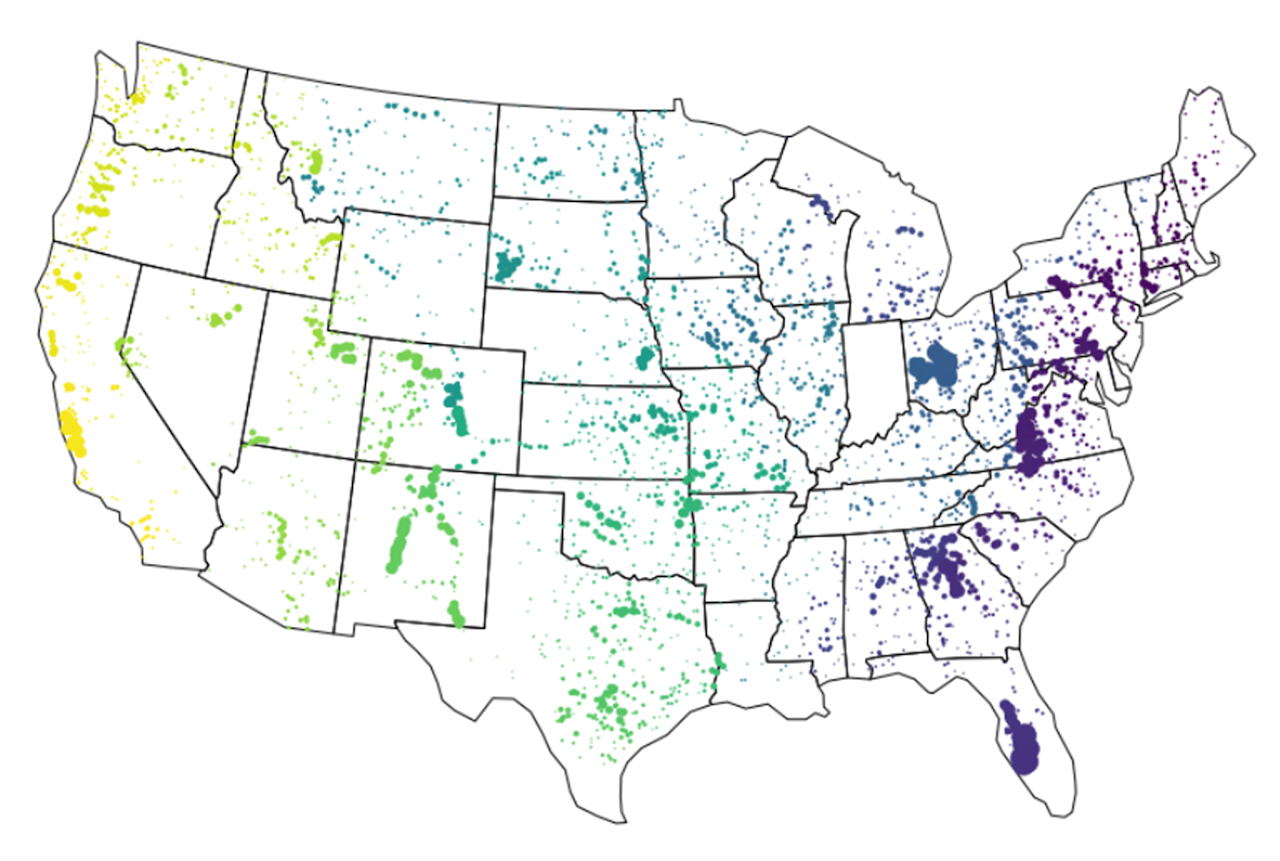 Elevation
25m
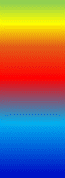 50m
At Station Hydraulic Geometry
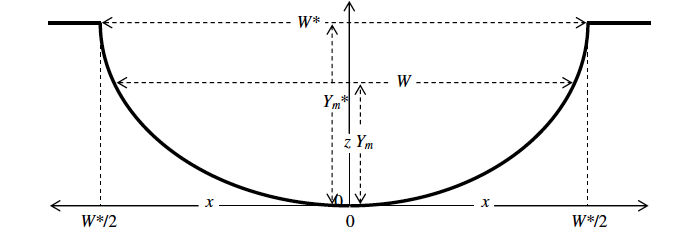 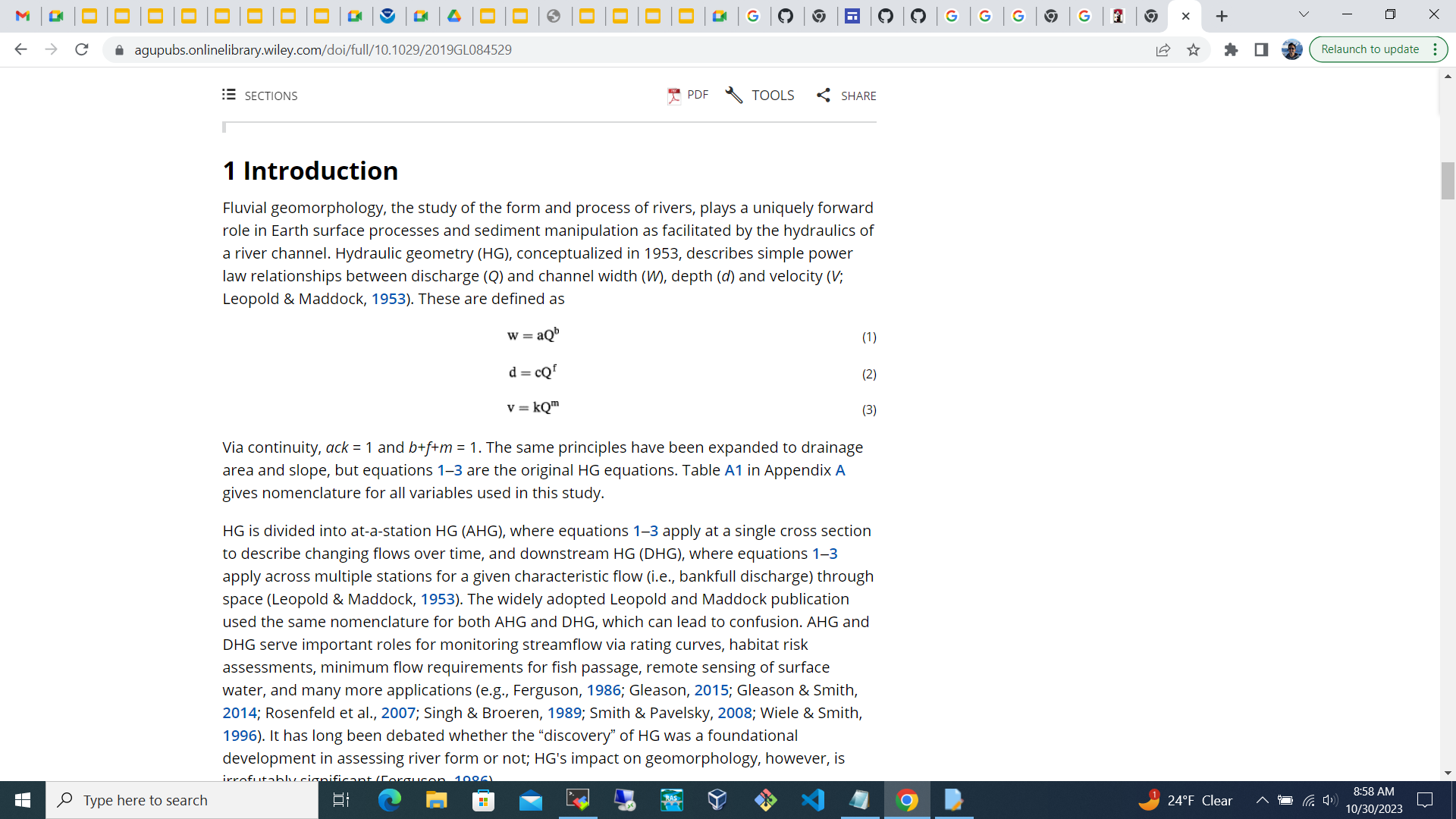 Dingman’s r coefficient
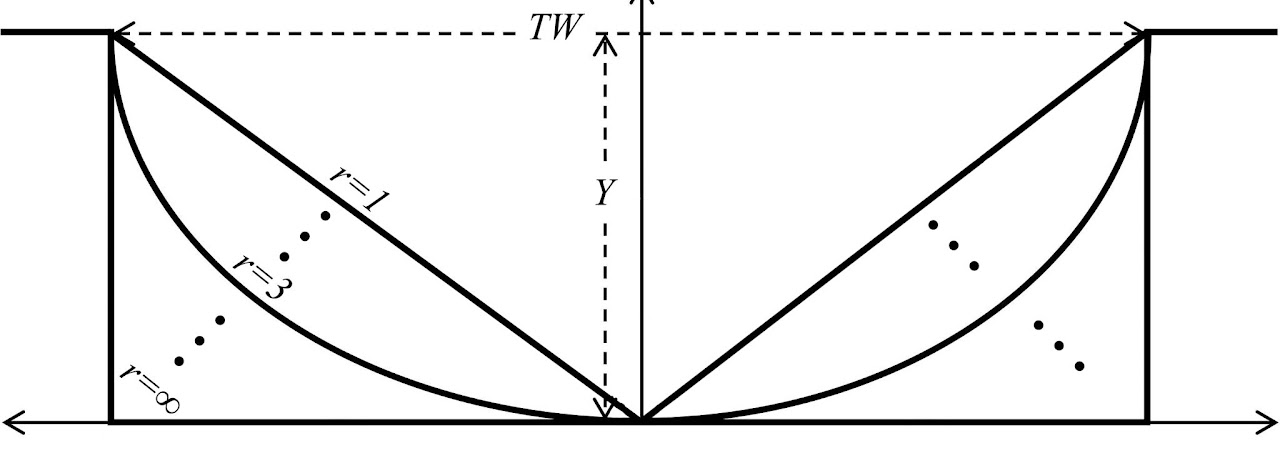 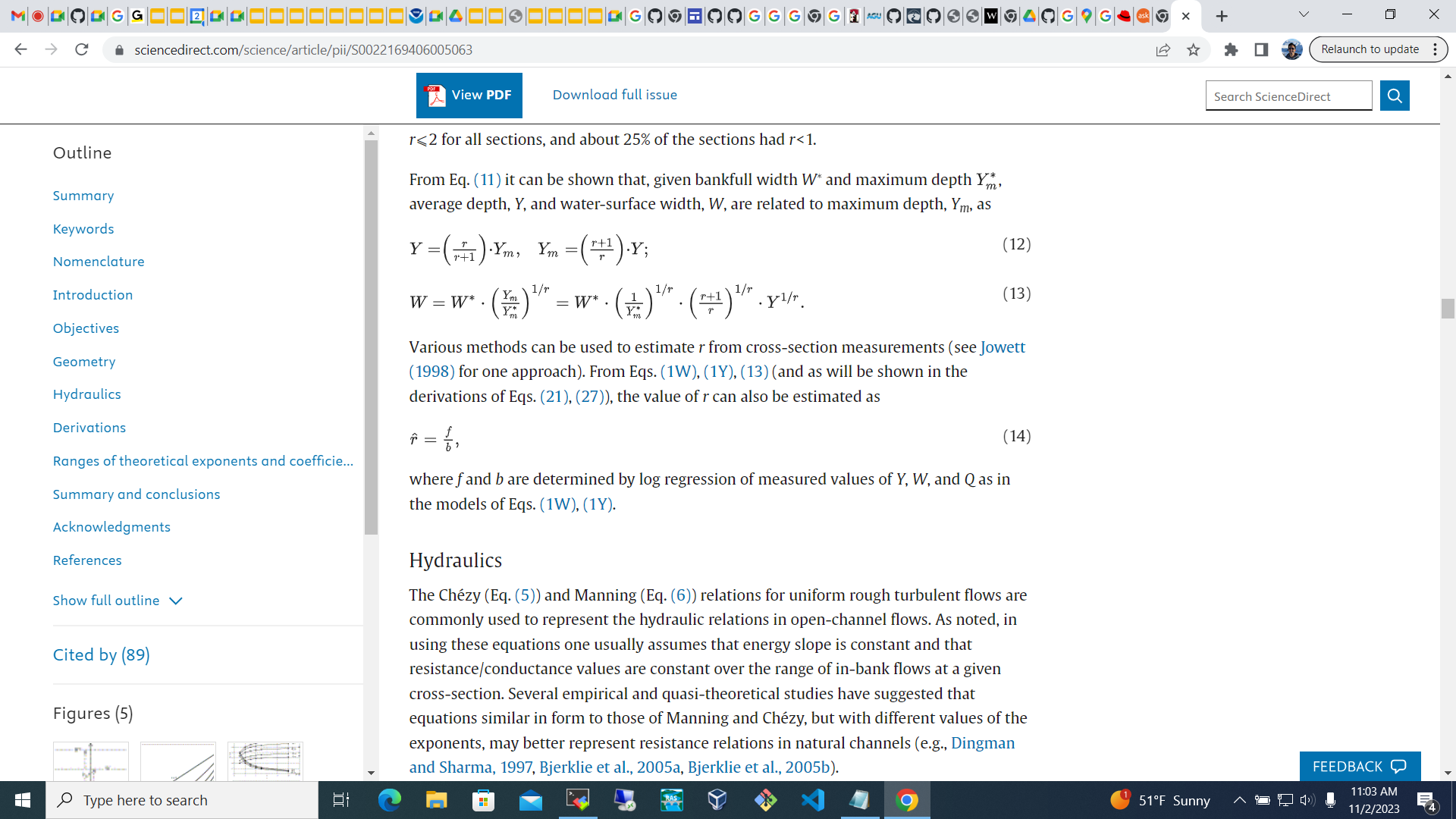 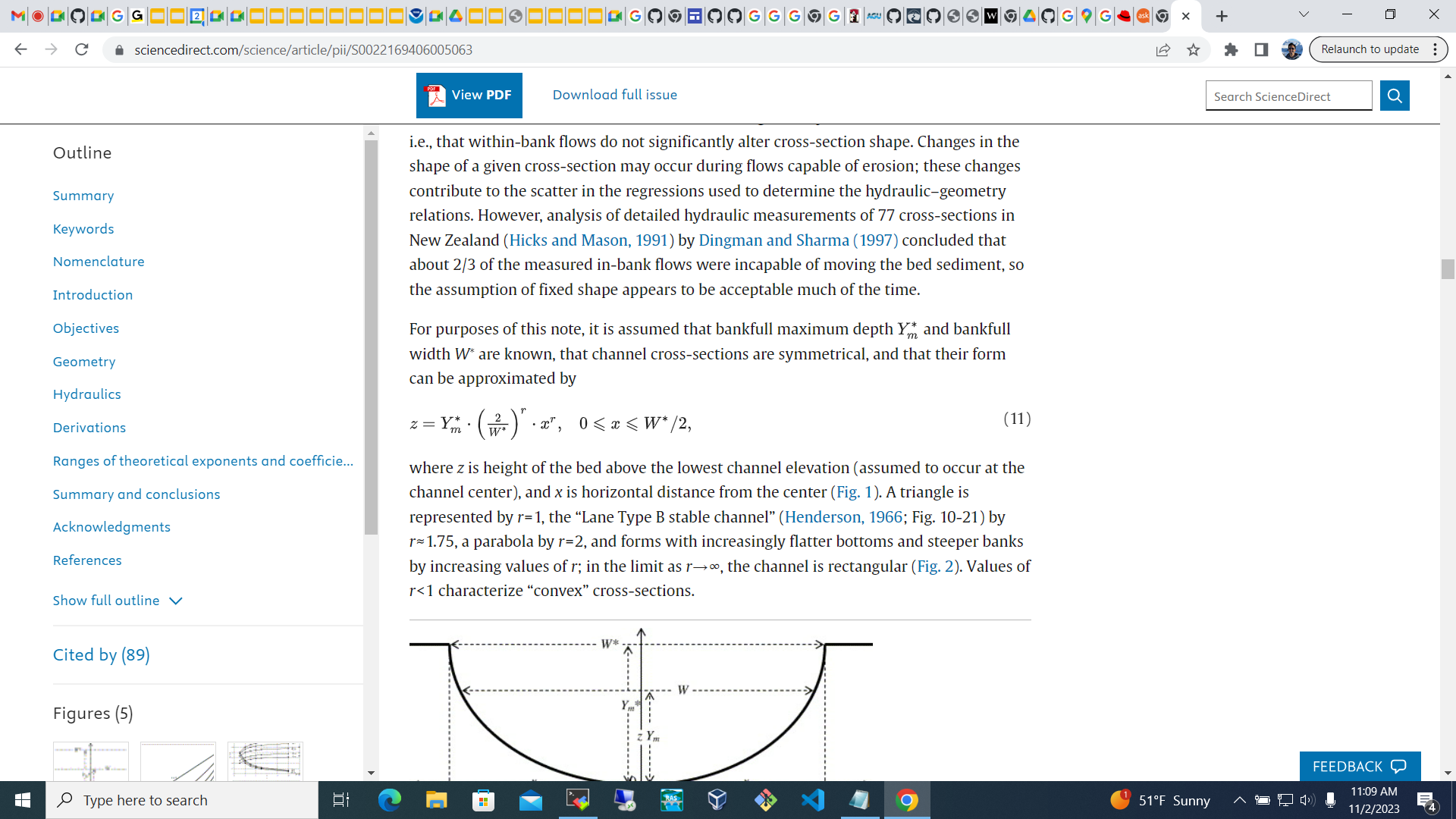 AHG Software and Bathymetry Problem
1 year = in-channel       2 year = bankfull
Width
Depth
Missing bathymetry from DEM
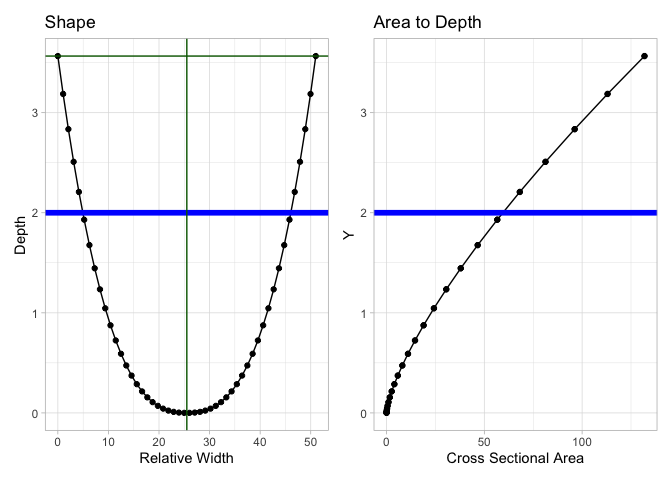 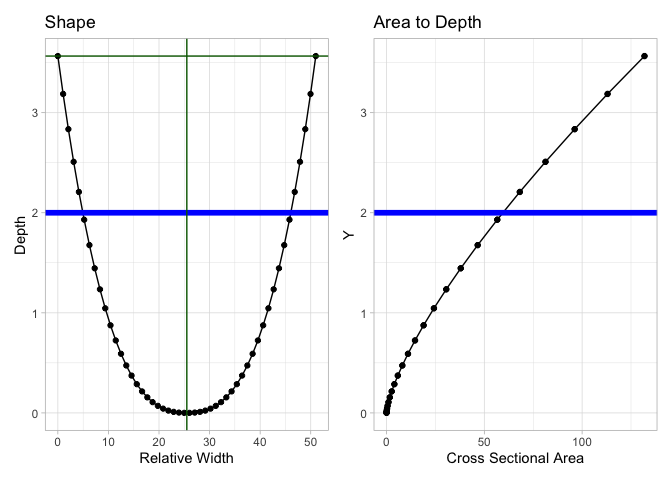 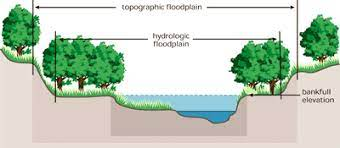 At a Station Hydraulic Geometry
Robust fits while preserving mass AHGestimation package
Software
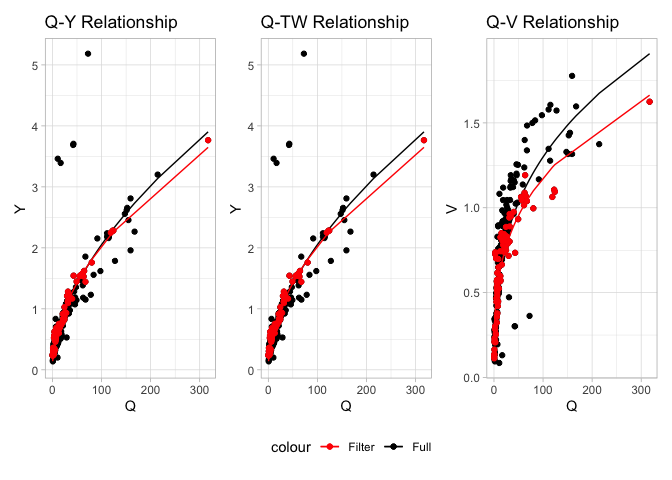 Data filtering:
1- Median Absolute Deviation mad_filter()
2- Temporal date_filter()
3- Mass conserving qva_filter()
4- NLS nls_filter()
POLARIS
HYDRoSWOT
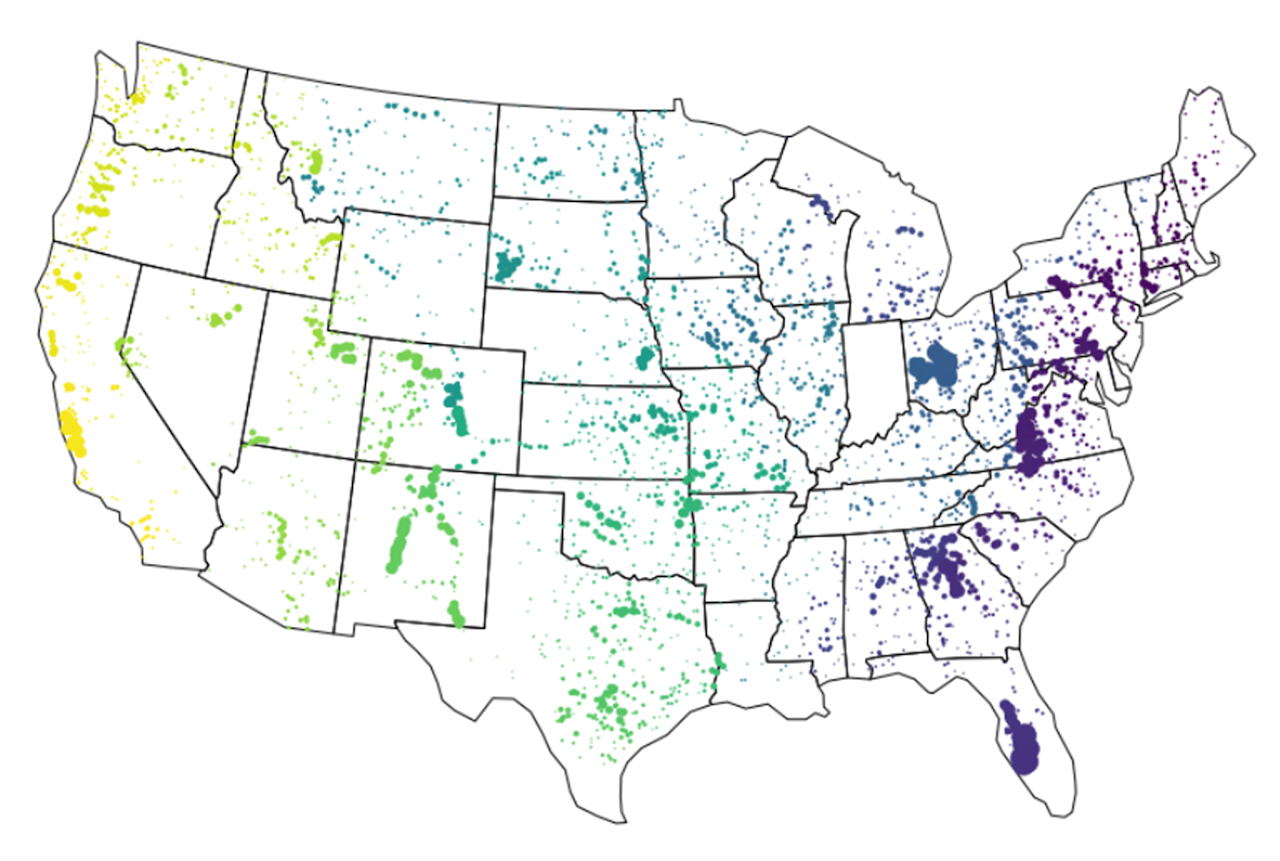 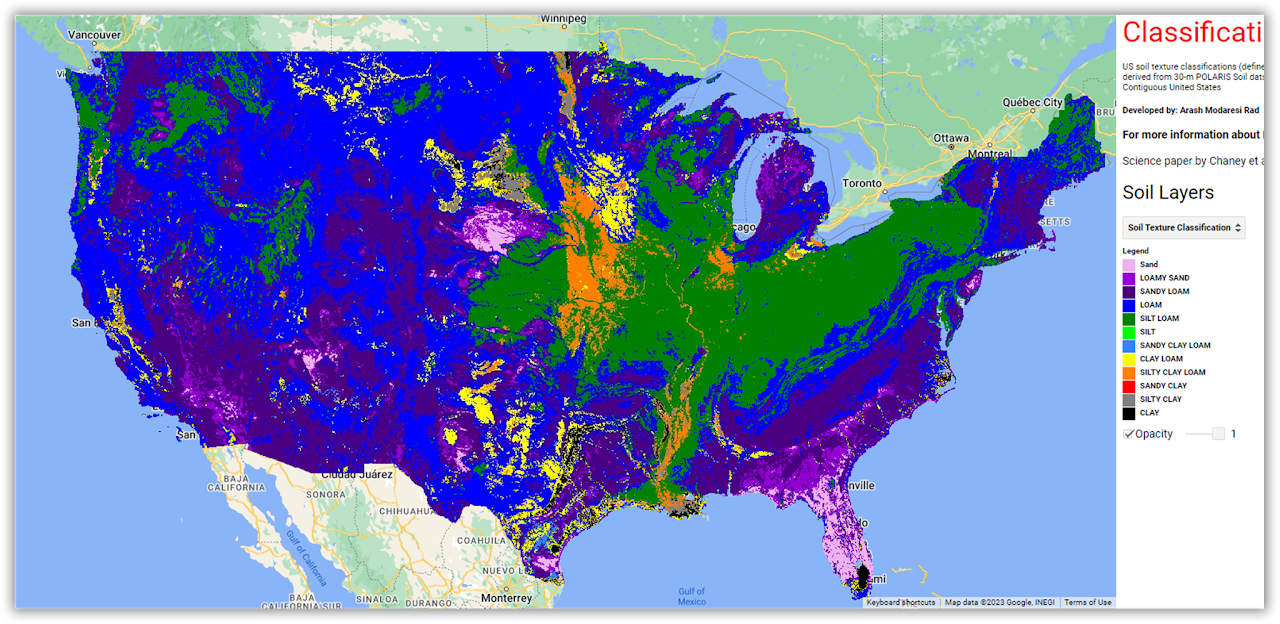 Reference Fabric
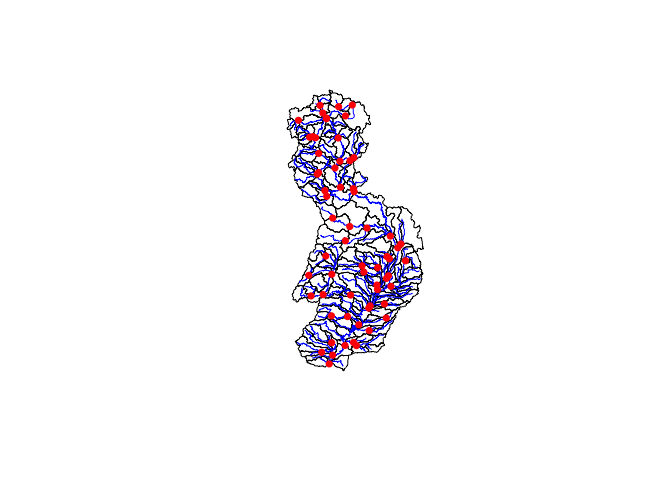 StreamCat
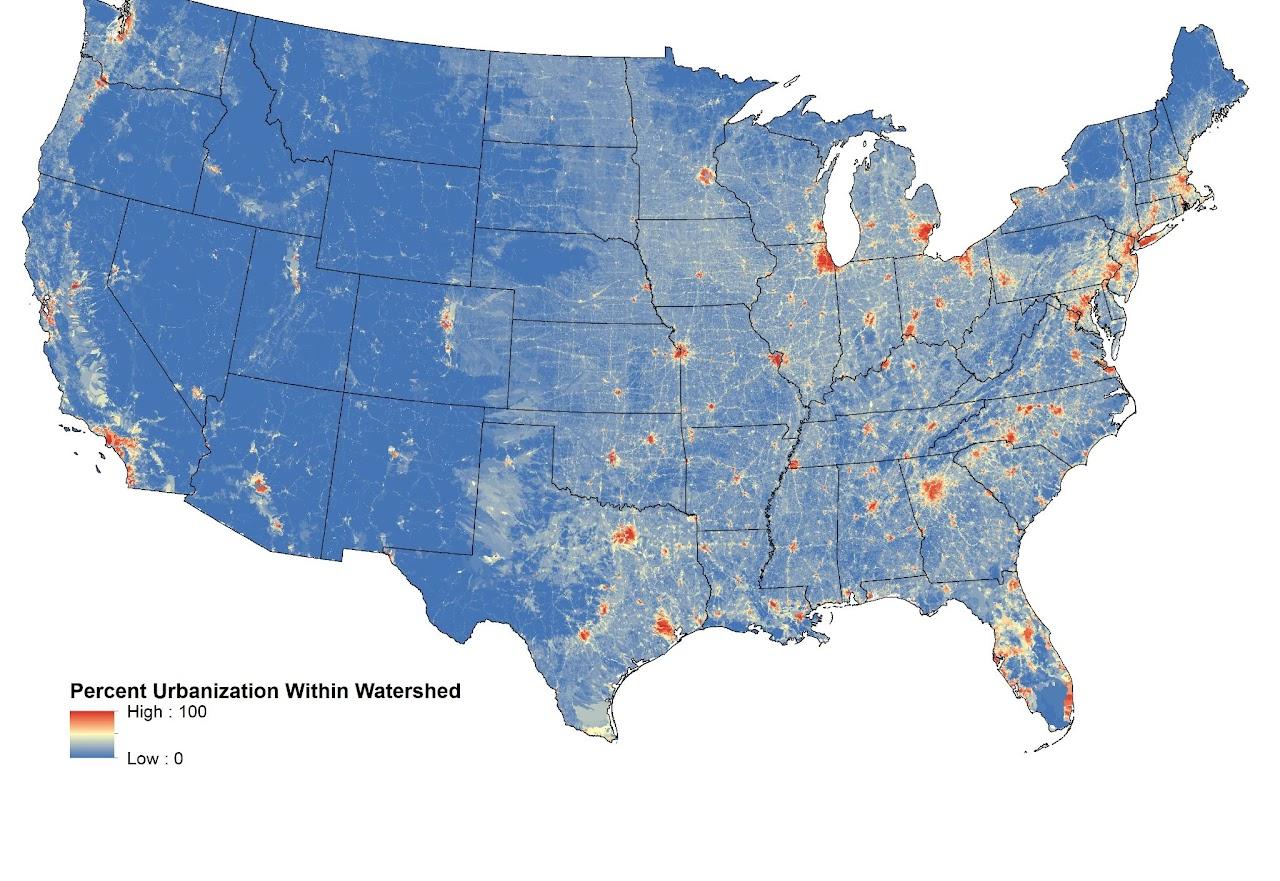 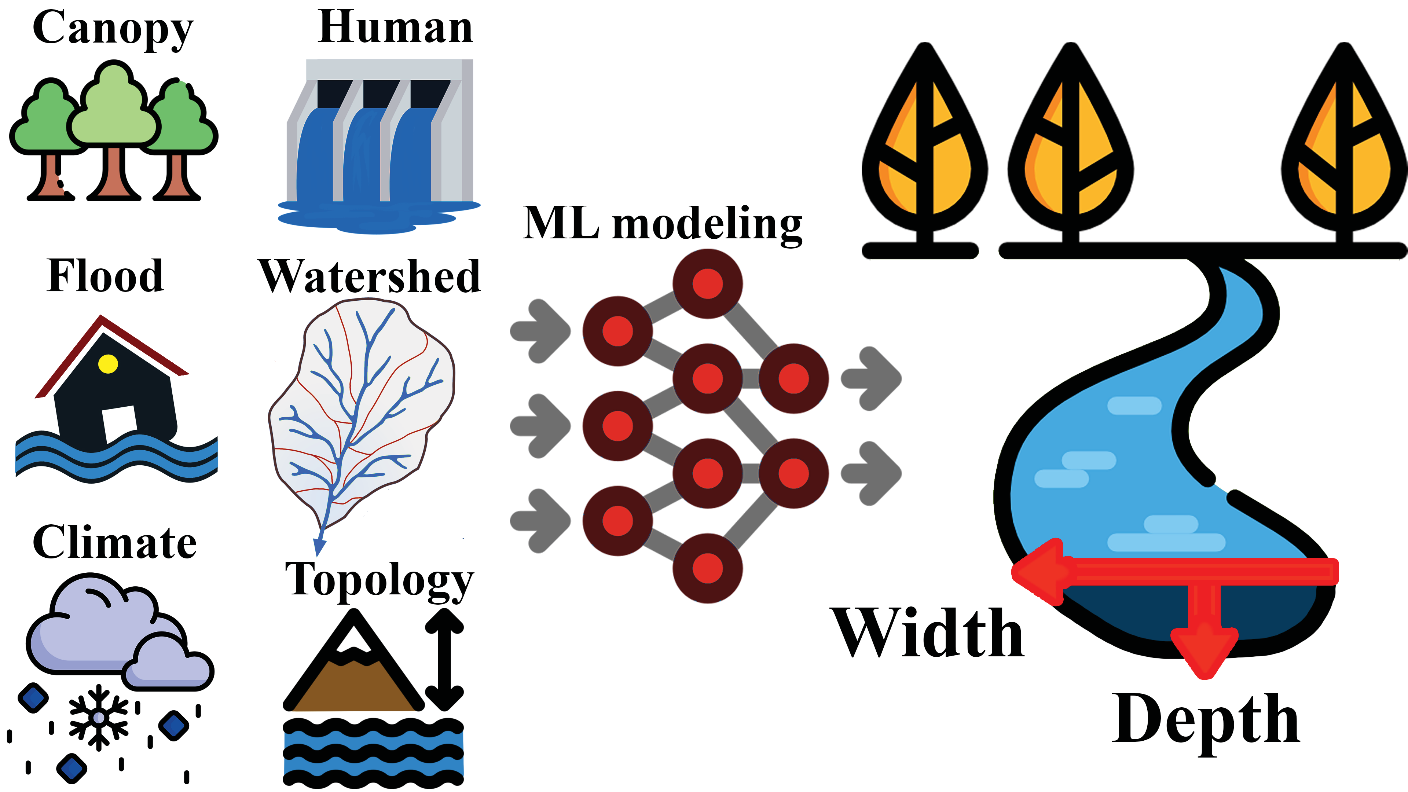 NWM Flood Frequencies
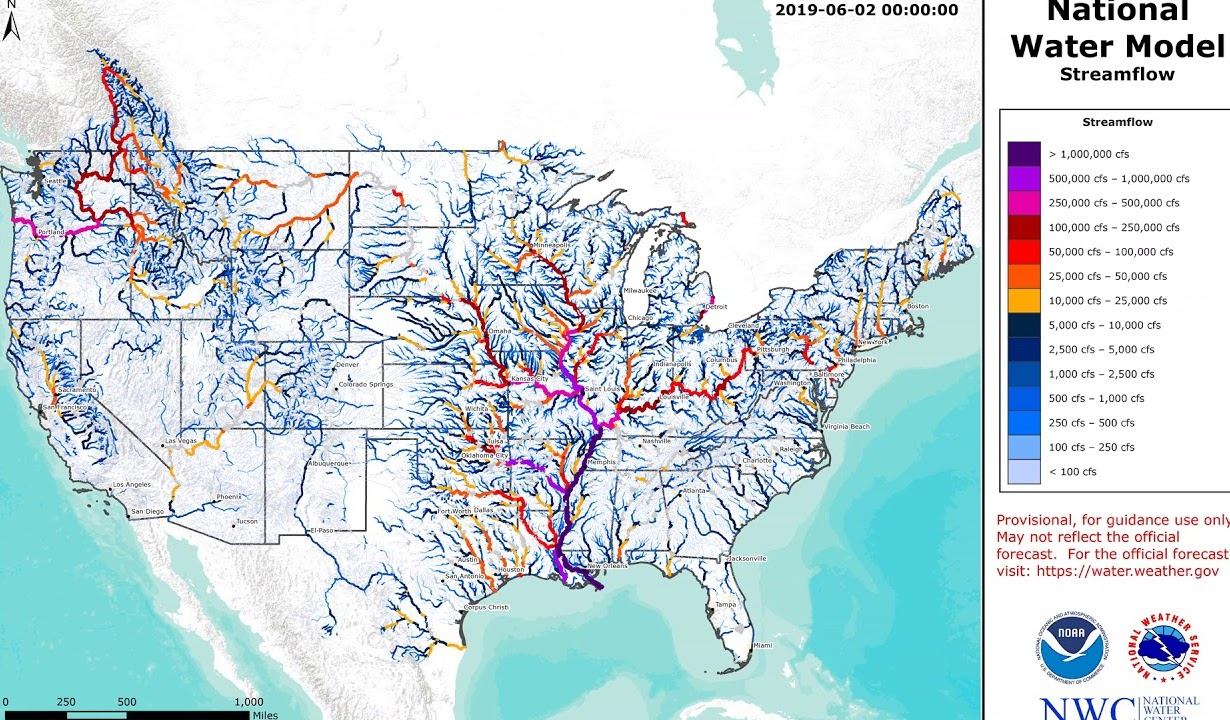 3-
Dingman r
1-
2-
Channel Shape
Plot of ML model predictions of Dingman’s r that determine channel shape for all NHDPlus reaches corresponding to HydroSWOT data
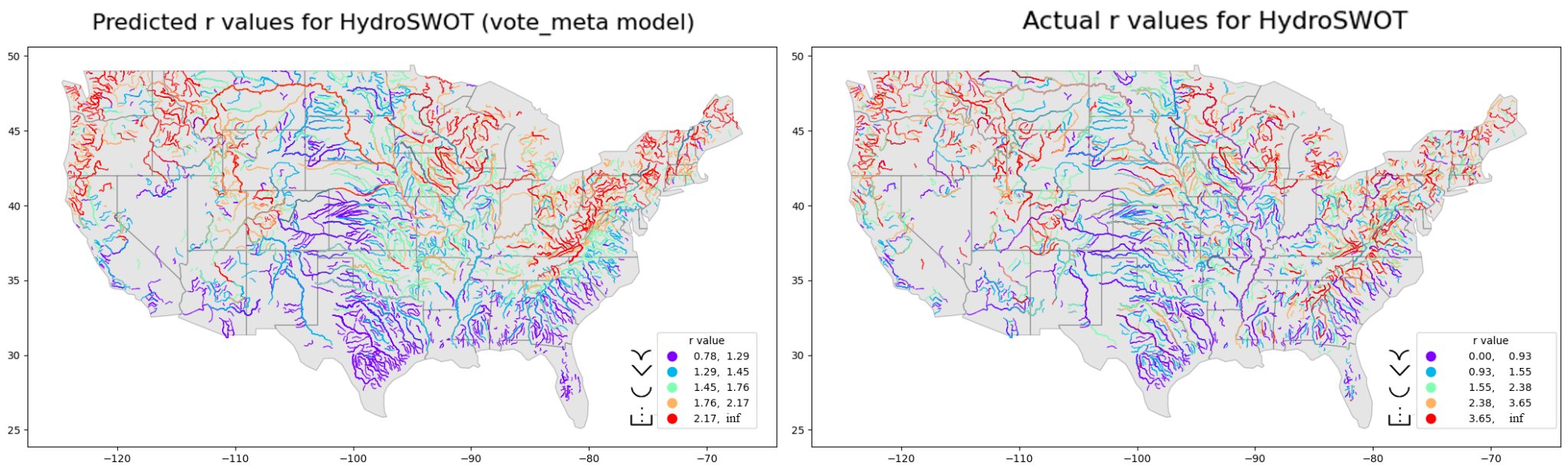 Channel Depth
Channel Width
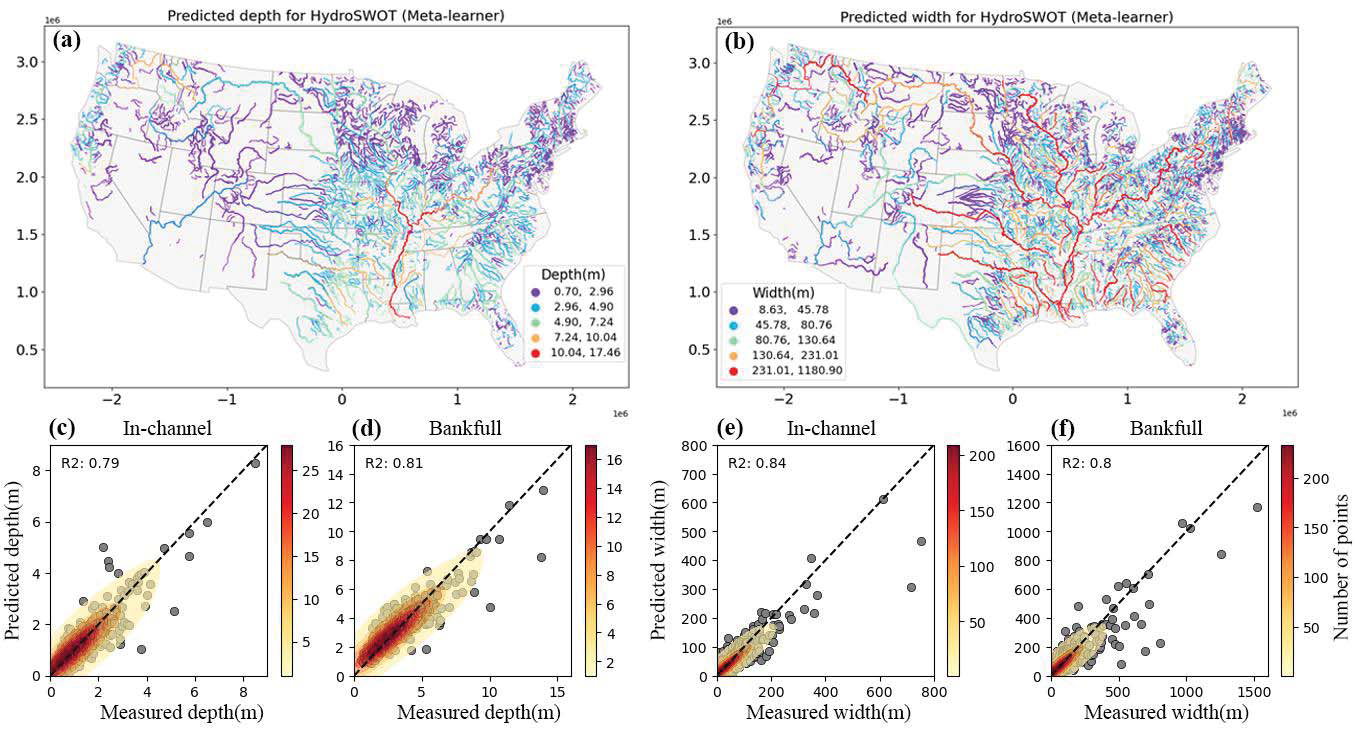 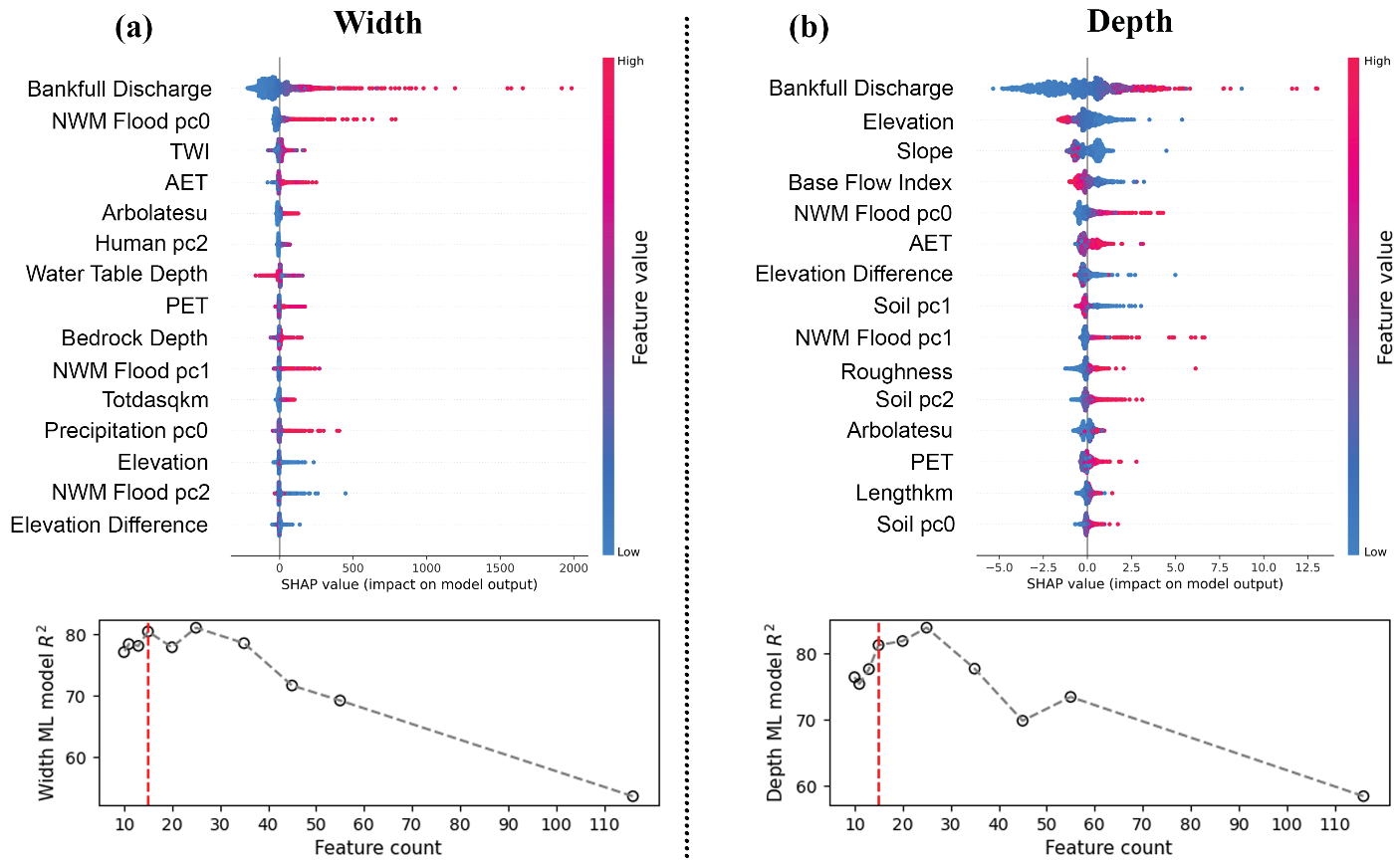 Evaluation with Literature
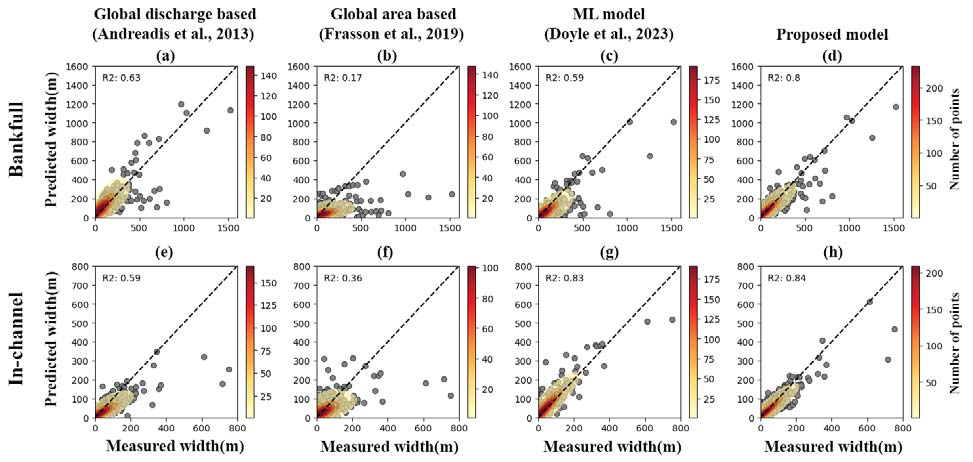 Evaluation with Literature
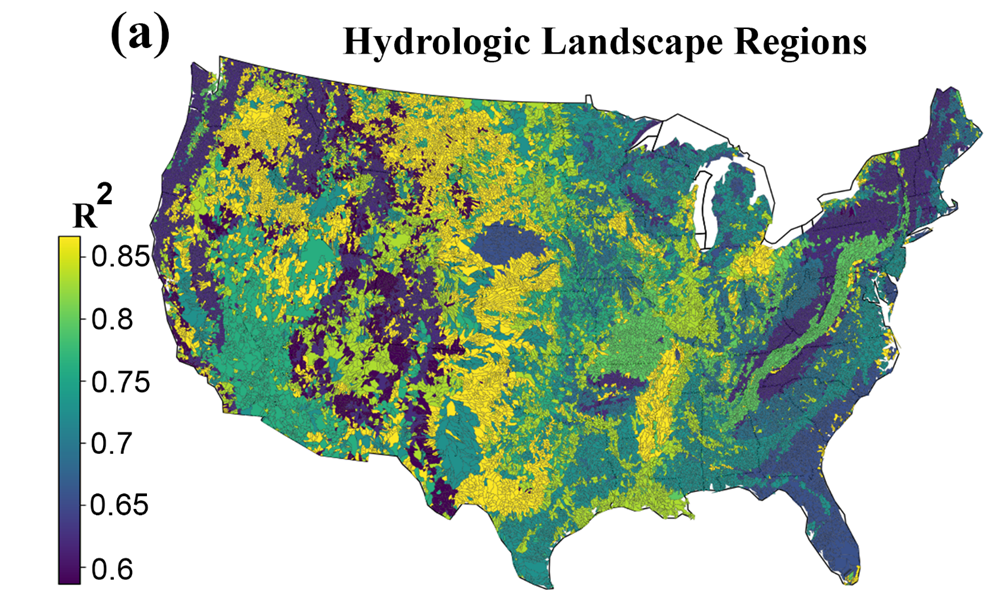 Depth Model comparison to Blackburn-lynch



Black dots are reported Blackburn-lynch regional equations goodness of fit (R2)

Bar plots are ML goodness of fit (R2)
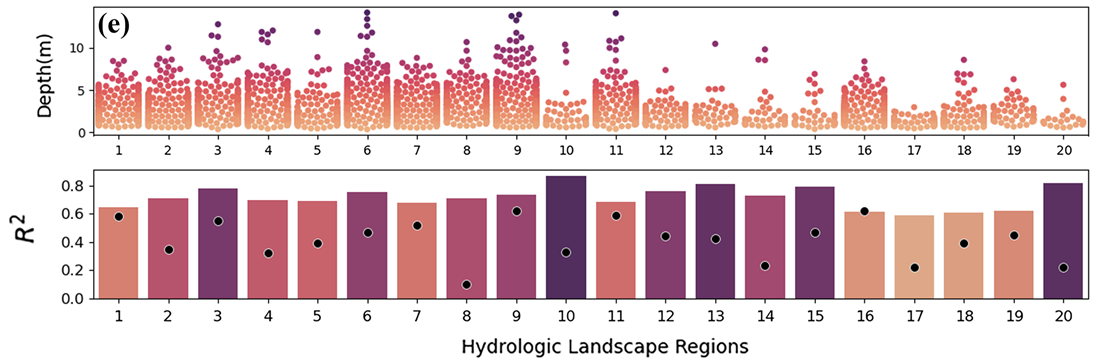 Coastal regions
Shortcomings
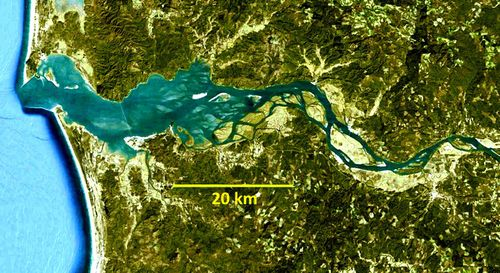 USGS monitoring
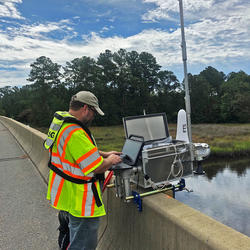 Dams and other man made structures
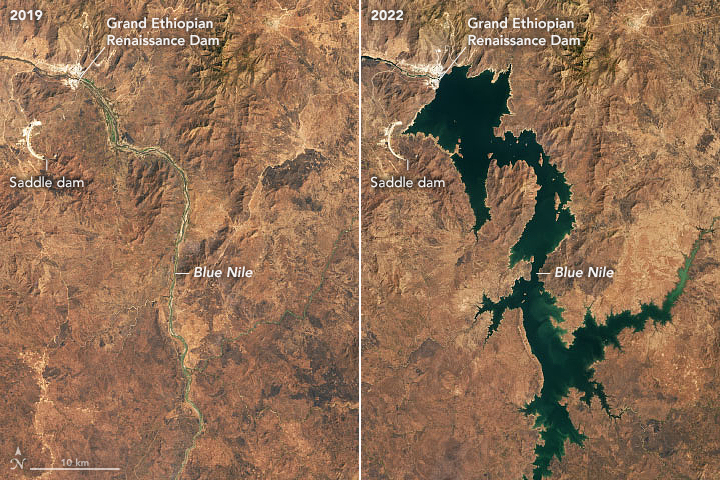 Providing data for width, depth and shape (and all AHG coefficients) ~2.7 million catchments

Can be infused with DEM derived cross sections to represent entire river geometry 

The dataset indexes bathymetry-related data resources into the National Hydrologic Geospatial Reference Fabric, enabling exhaustive watershed-level queries.

Potential to enhance routing within hydrological models, improves representation of river bathymetry in Flood Inundation Mapping (FIM), and facilitates numerous comprehensive scientific analyses.

ML drived channel geometry Paper currently 
under revision submitted to JGR ML

Paper on AHG software published at JOSS Paper
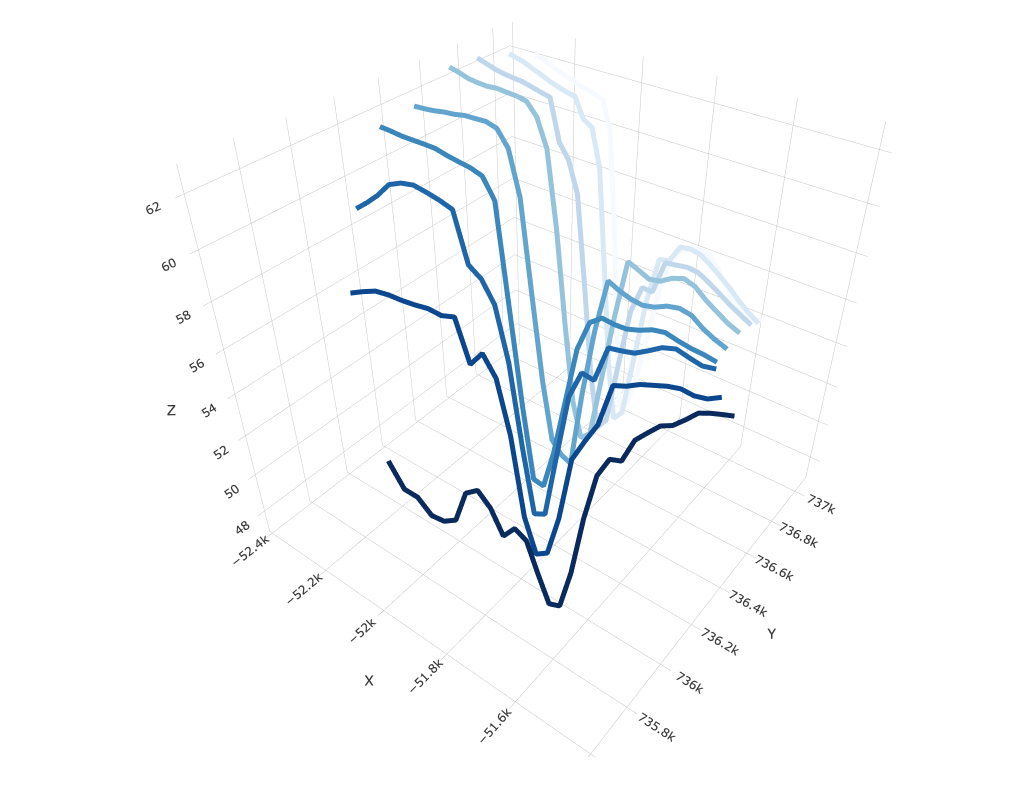 FLOG/FIM Subcommittee Meeting, 3 May 2024
Agenda Items:

1 - Update on Developments on FIM at the National Water Center 
2 - 3D representation of channel geometry over CONUS via Machine Learning 
3 - Comments from USGS on their work on Synthetic Rating Curves – Presented by Nam Jeong Choi
Synthetic Rating Curve for Flood Inundation Mapping in Ungaged Streams______________________________________________________Discharge Estimate Using Generalized Additive Regression ModelBigger studies:Interagency Flood Risk Management (InFRM) Flood Decision Support Toolbox (FDST)Trinity San Jacinto River Basin Integrated Water Availability Assessment
Namjeong Choi nchoi@usgs.gov
Synthetic rating curve for flood inundation mapping
Conventional rating curve takes years of flow measurements that covers wide range of hydrologic conditions






Statistics-based synthetic rating curve proposed for ungagged streams
Input Data
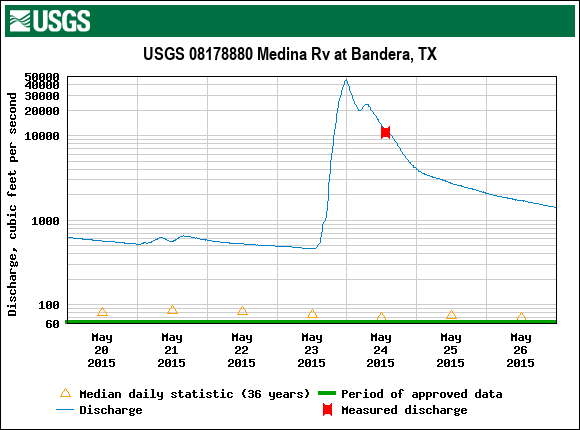 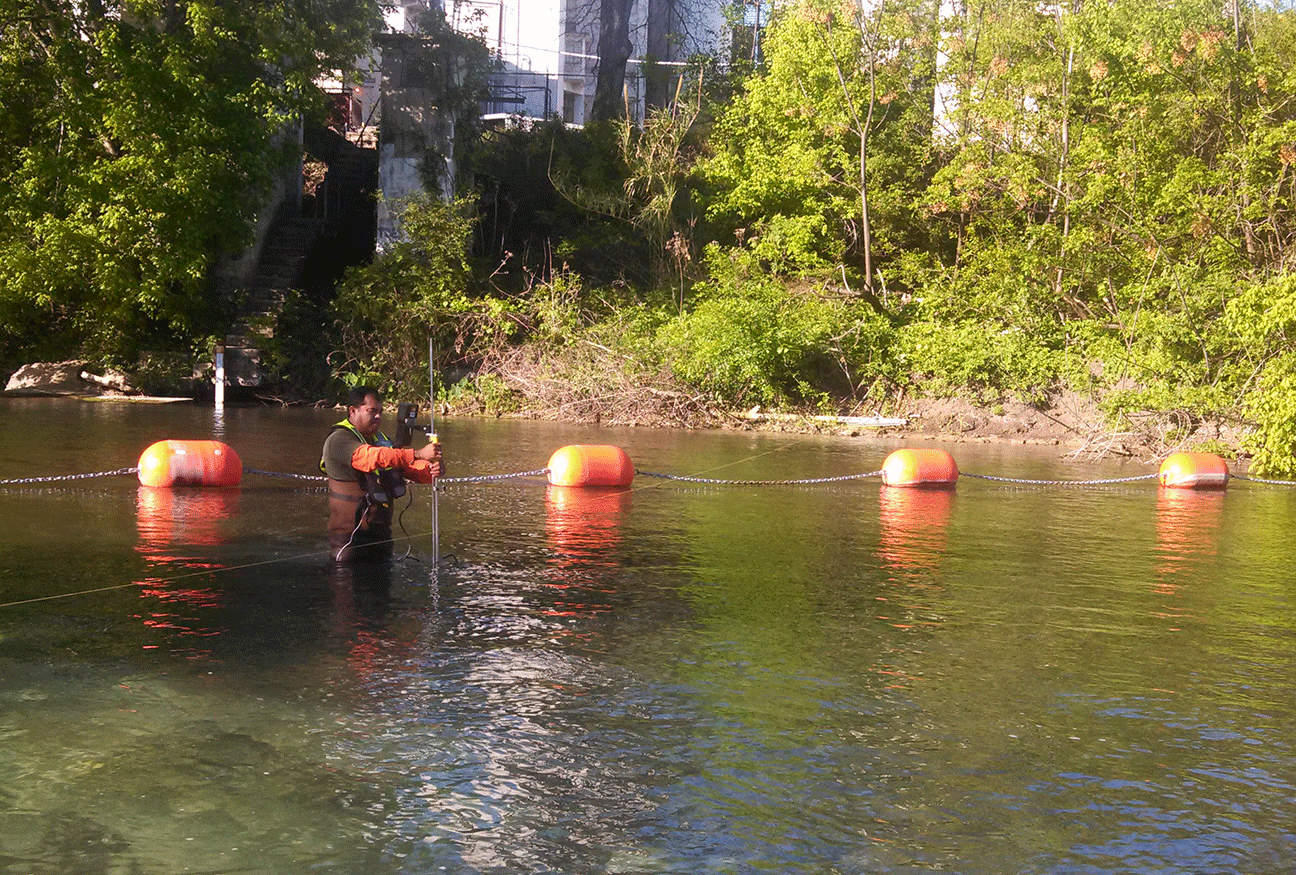 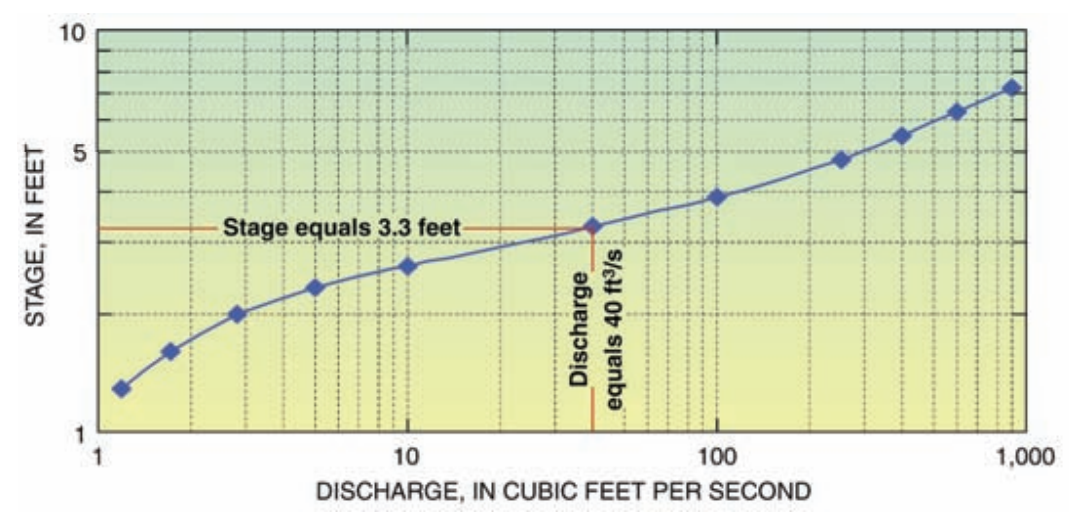 Hydraulic Model
× N
Model Calibration Using Stage-Discharge Rating 
Curve
Geoprocessing
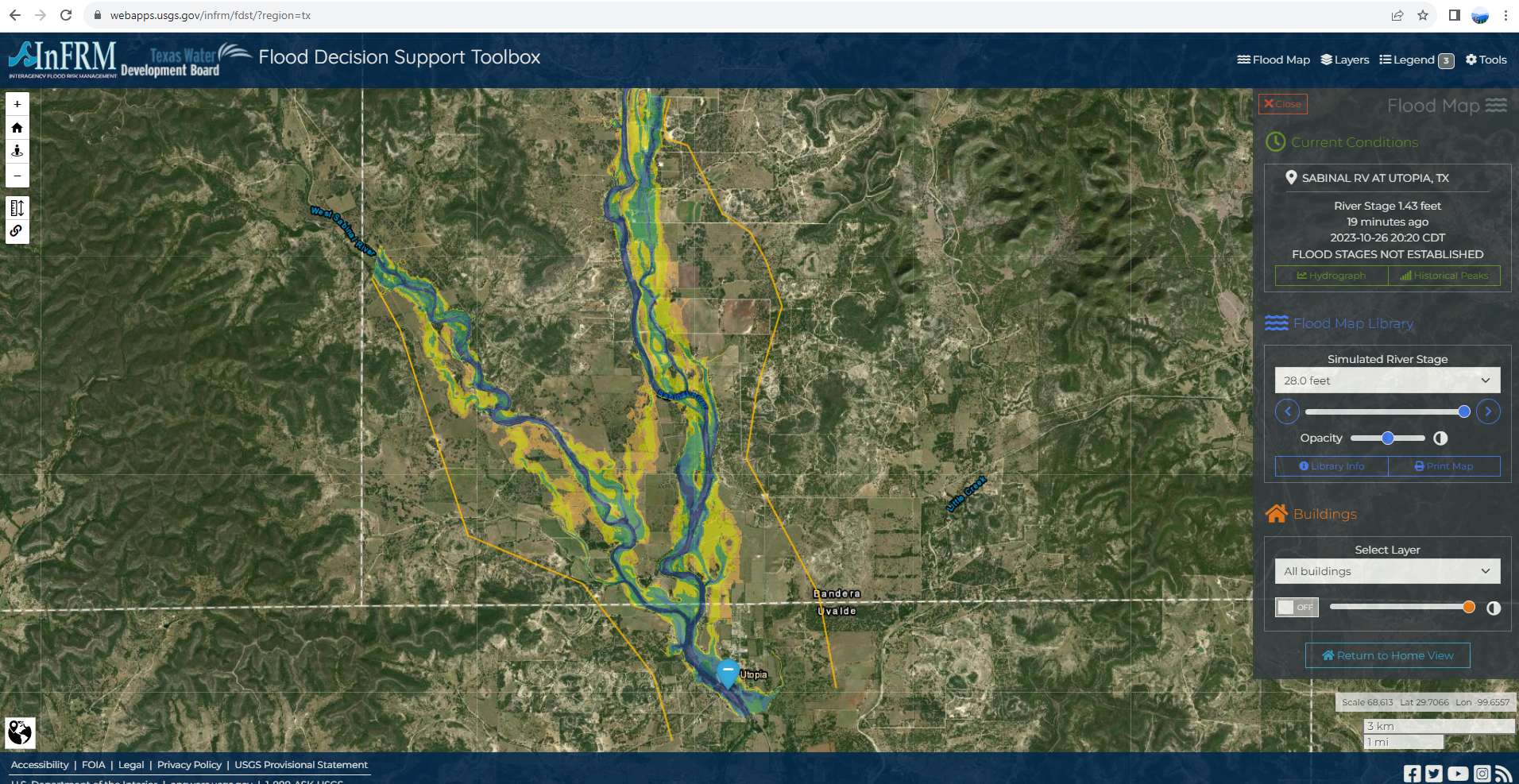 Flood-Inundation Maps
Flood Decision Support Toolbox
(https://infrm.us/fdst)
[Speaker Notes: Floods are the main cause of natural-disaster economic and life losses in the USA. It’s in the USGS mission to provide science which enable timely information about earth processes to protect lives and livelihoods. We are completing this mission in cooperation with BCRAGD by:]
Existing direct discharge estimate equation
Asquith et al. (2013)* developed a regionalized streamflow discharge equation based on 17,700 discharge values from 424 USGS streamgages using Generalized Additive Regression Model (GAM) in Texas.
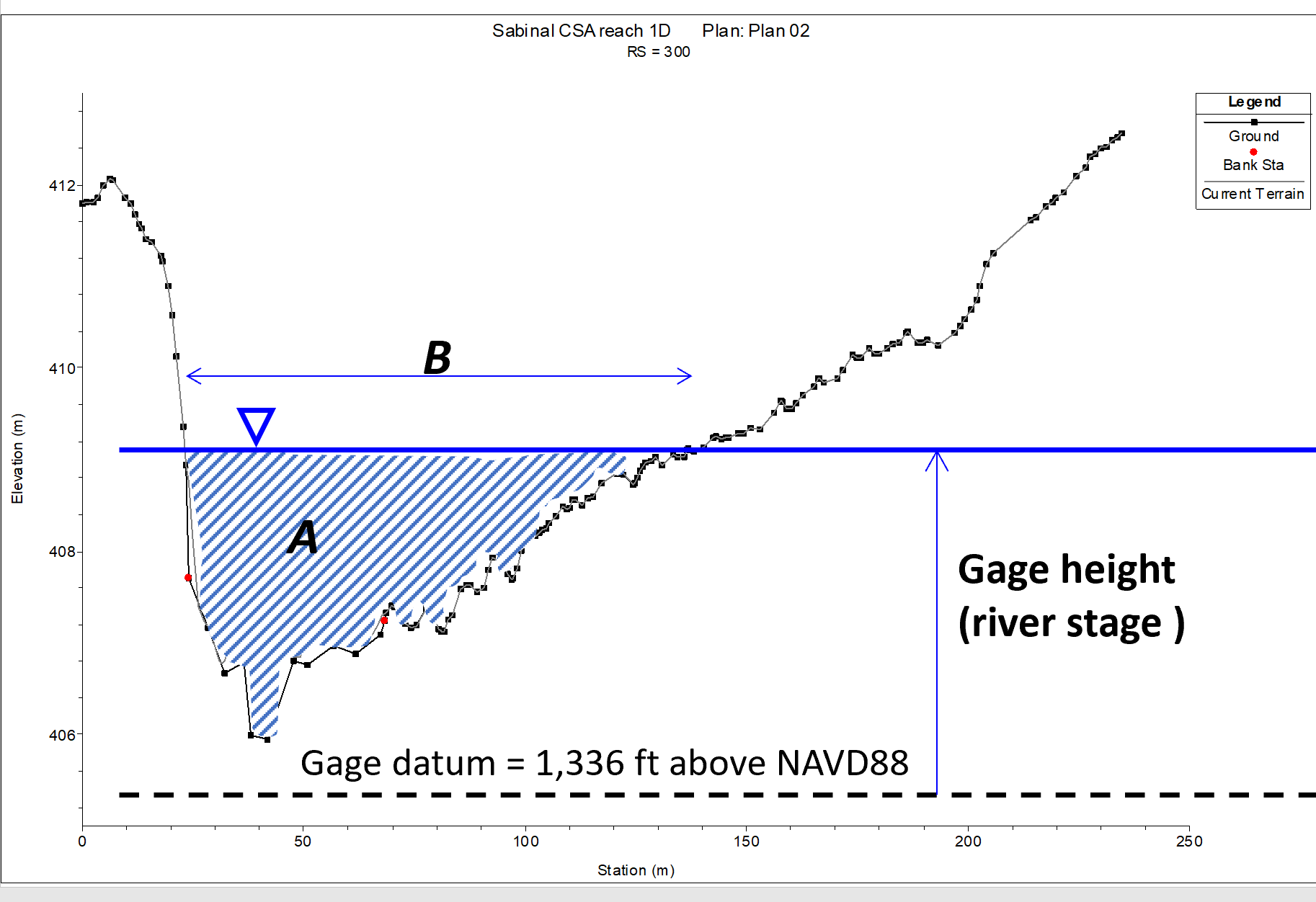 * https://doi.org/10.1061/(ASCE)HE.1943-5584.0000635